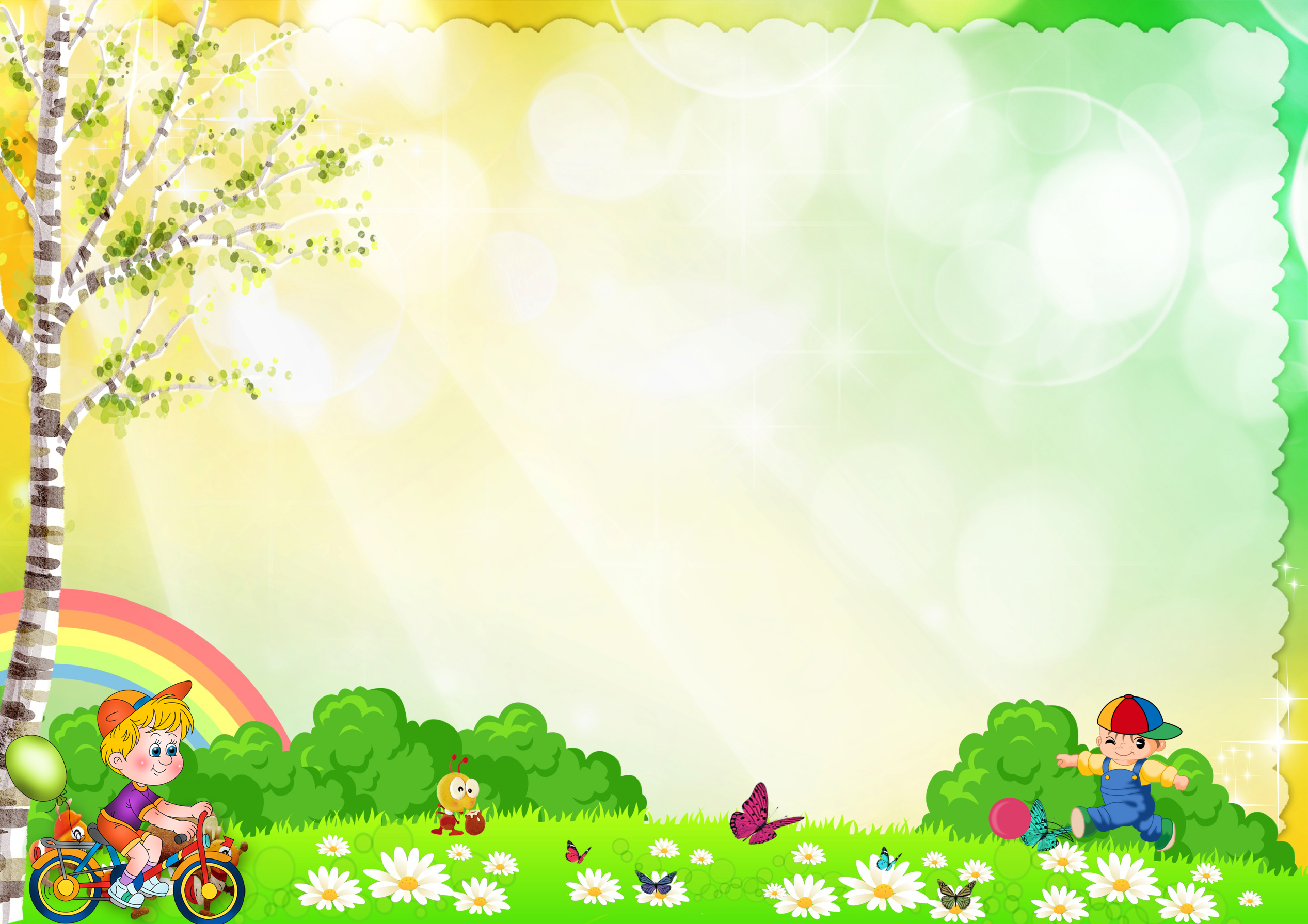 МБДОУ Детский сад №361
Летняя оздоровительная 
работа в средней группе
Воспитатель: Кузеванова Валентина Николаевна
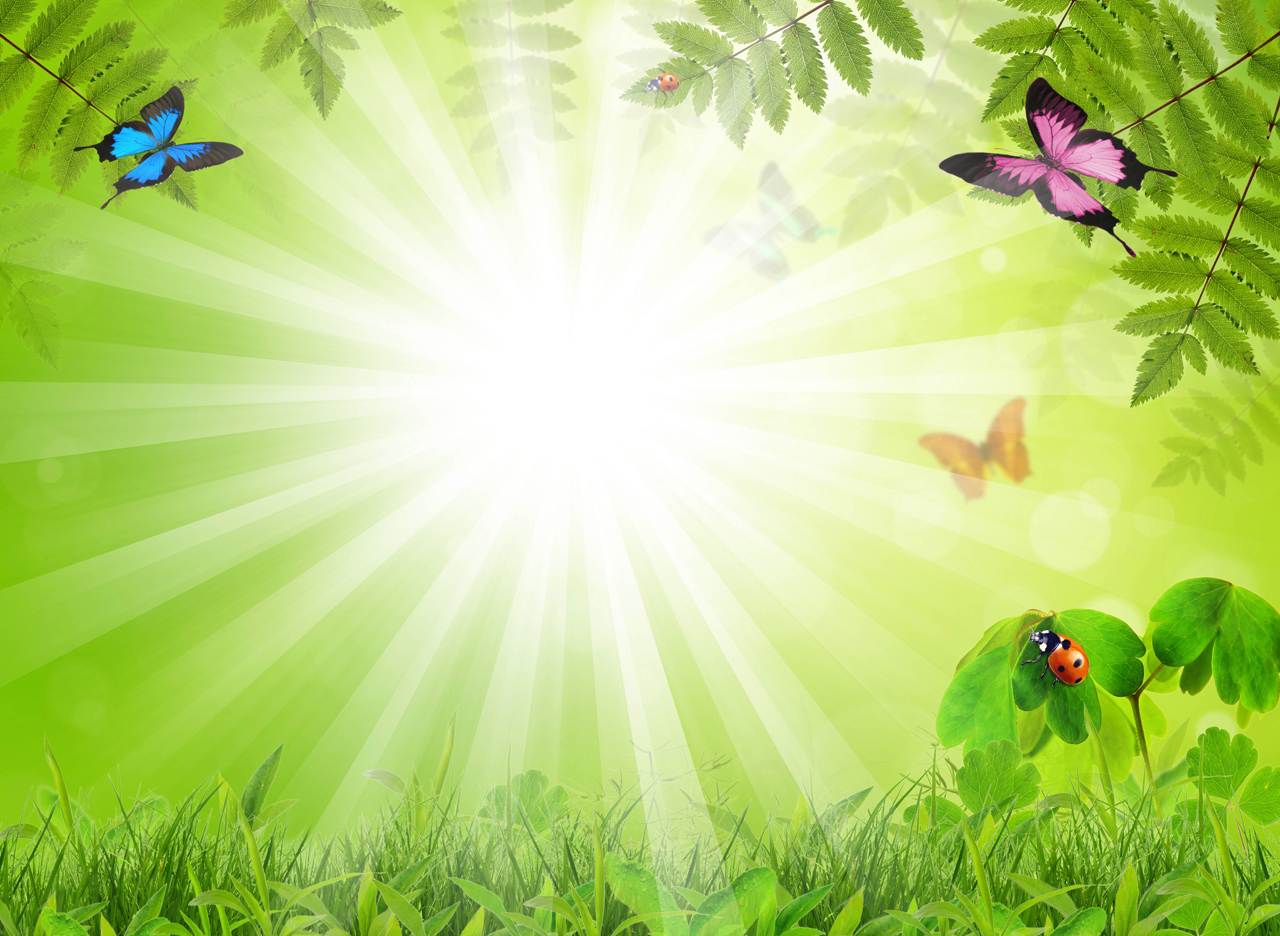 Цель:
Создание максимально эффективных условий, способствующих оздоровлению детей, полному удовлетворению растущего организма в отдыхе, творческой деятельности и движении в летний период.
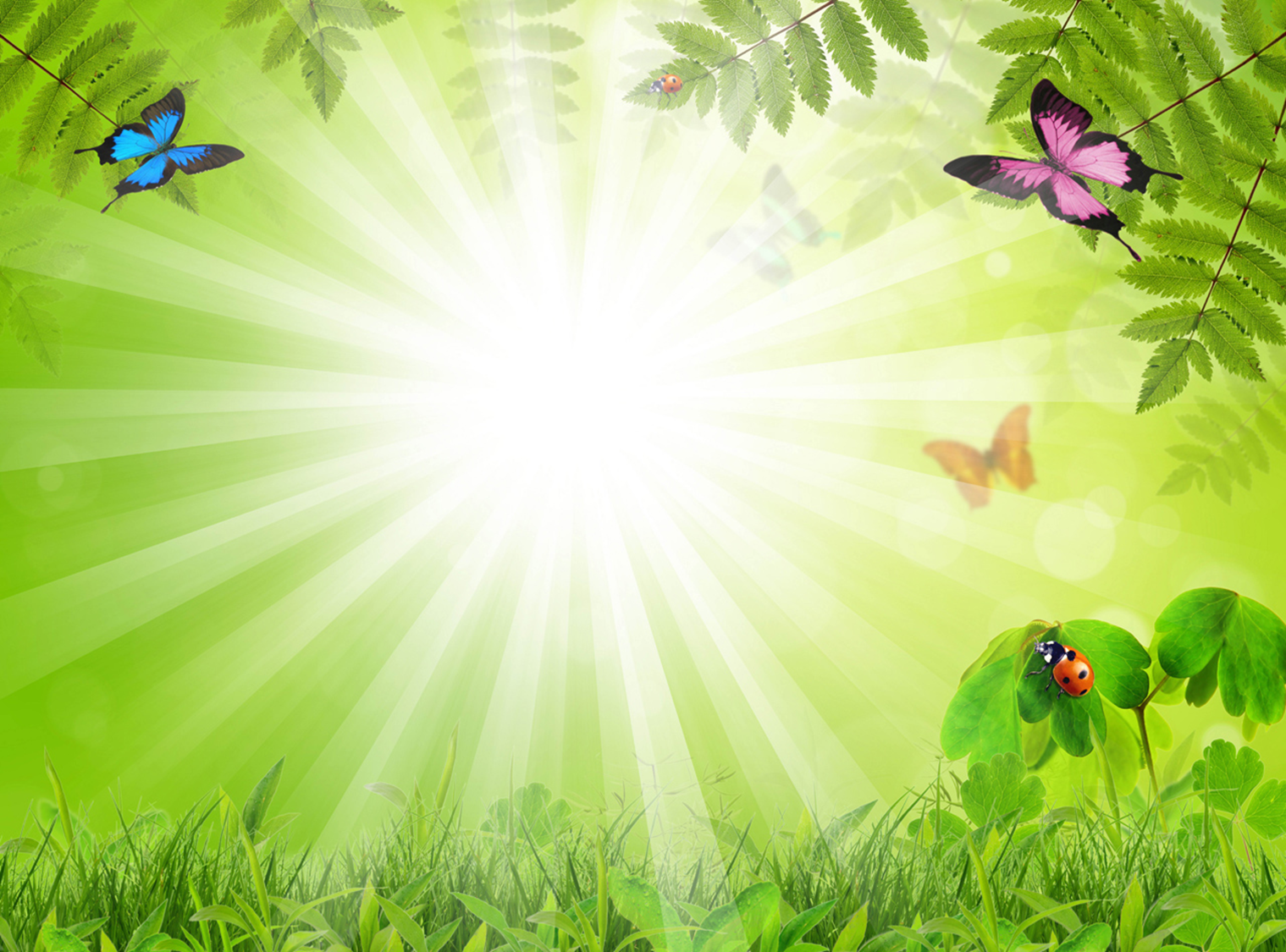 Задачи:
Укрепление здоровья детей посредством здоровье-сберегающих технологий. Создание условий для игровой деятельности в группе и на прогулке.
Предупреждение детского травматизма через организацию разнообразных форм деятельности.
Формирование положительной мотивации у детей, родителей к проведению физкультурно-оздоровительных, познавательных, творческих мероприятий .
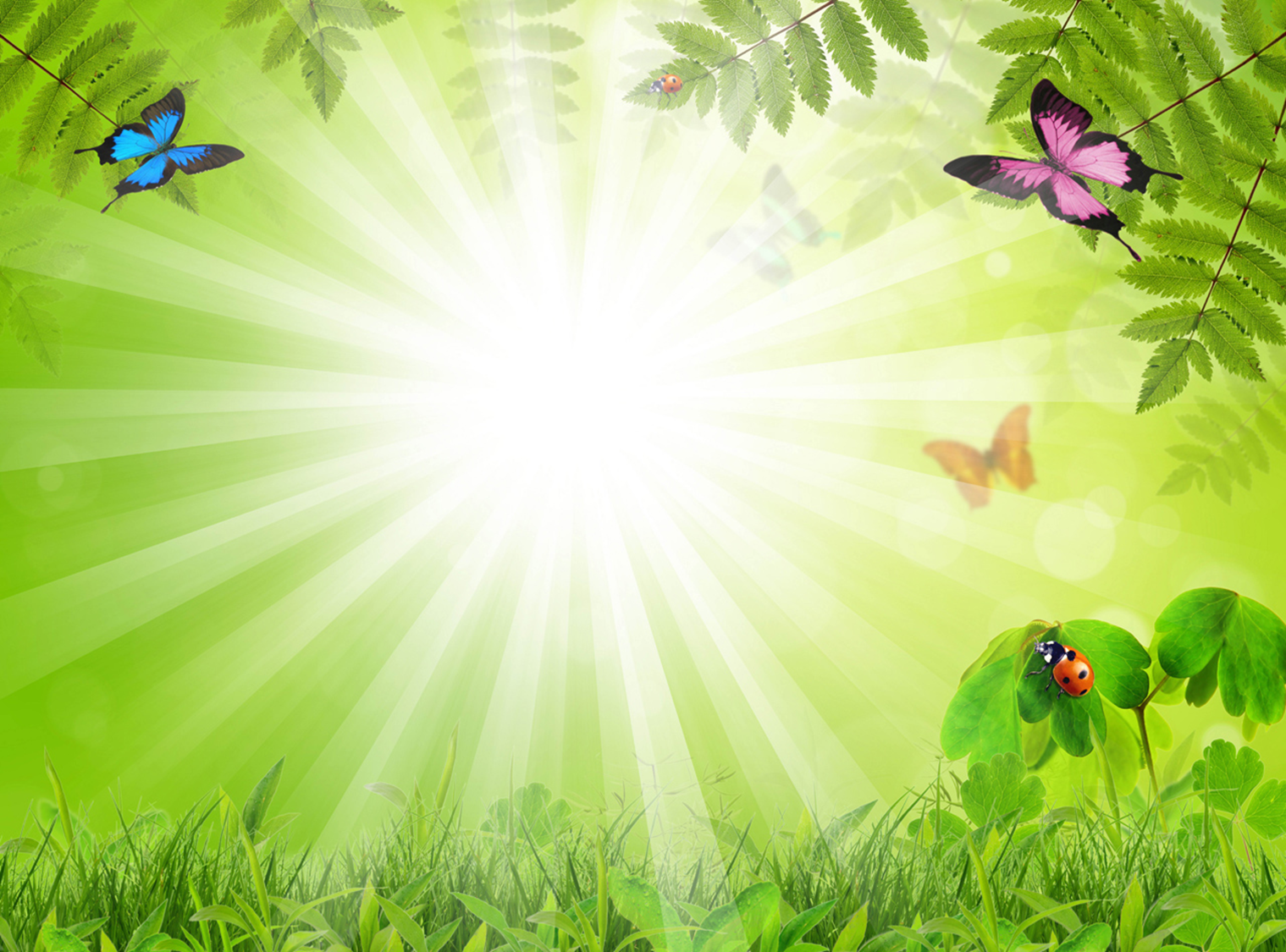 Оздоровительная работа в группе строится на основании следующих принципов:
Систематическое использование физкультурно-оздоровительных, закаливающих технологий.
Учёт индивидуальных особенностей детей .
Положительный эмоциональный настрой ребёнка.
Доступность используемых технологий.
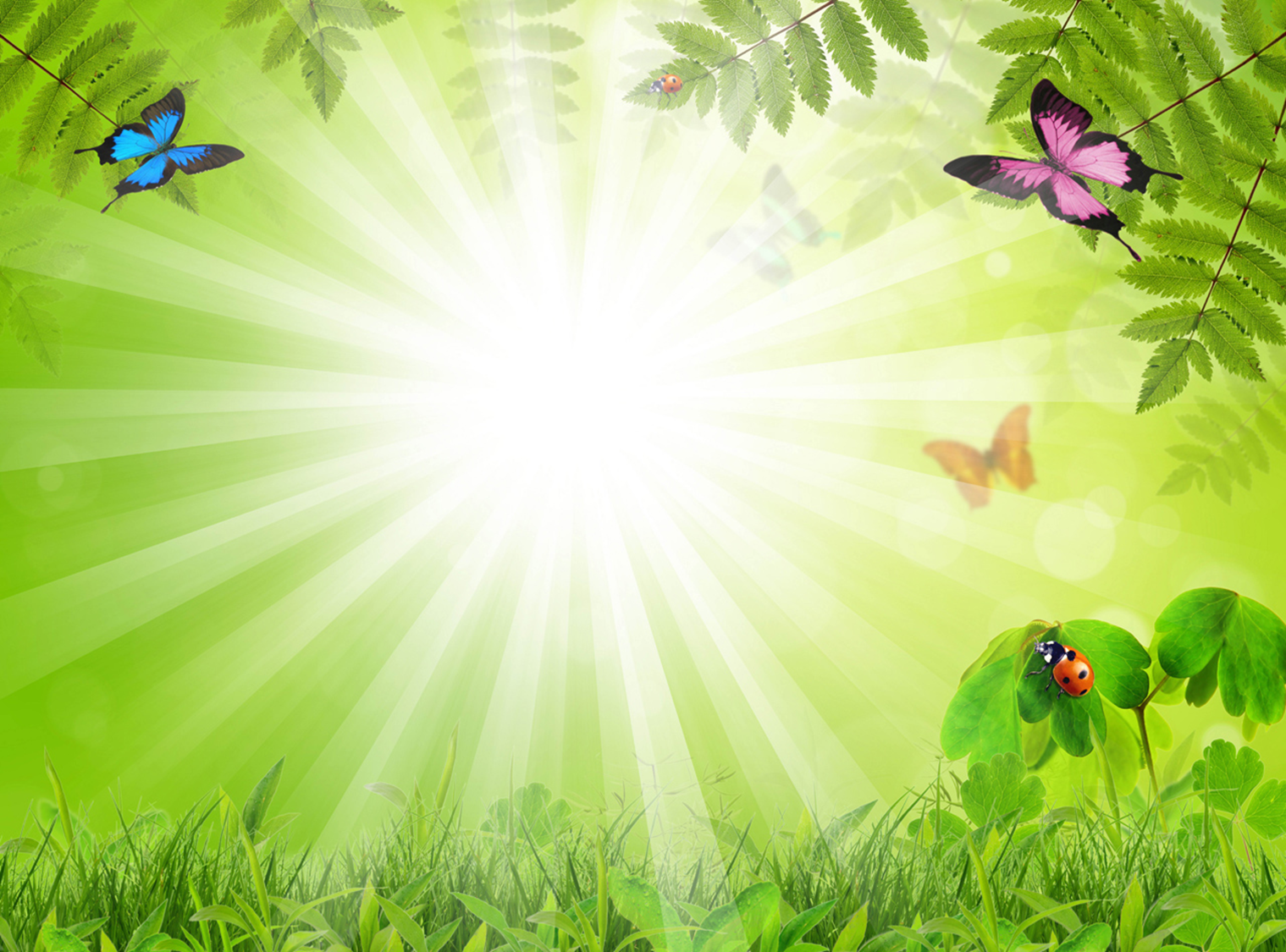 Формы оздоровительных мероприятий  в 
режиме дня
физкультурно –оздоровительные:
занятия по физическому развитию;
утренняя гимнастика на свежем воздухе;
дозированная ходьба(во время прогулок);
подвижные игры;
бодрящяя гимнастика после дневного сна.
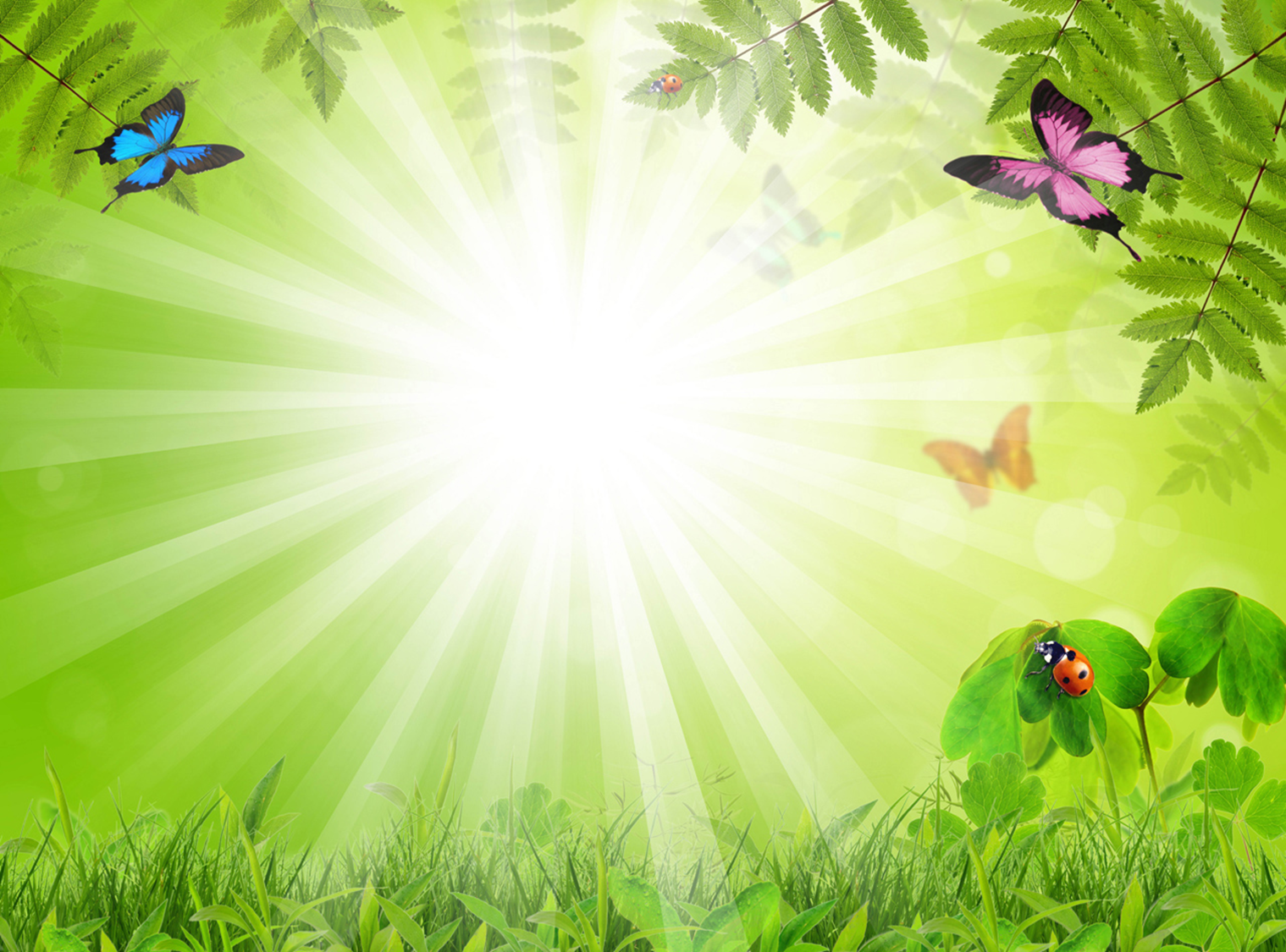 Закаливающие:
прогулки  на свежем воздухе;
хождение босиком;
утренний приём на свежем воздухе;
обширное умывание холодной водой;
солнечные, световоздушные ванны.
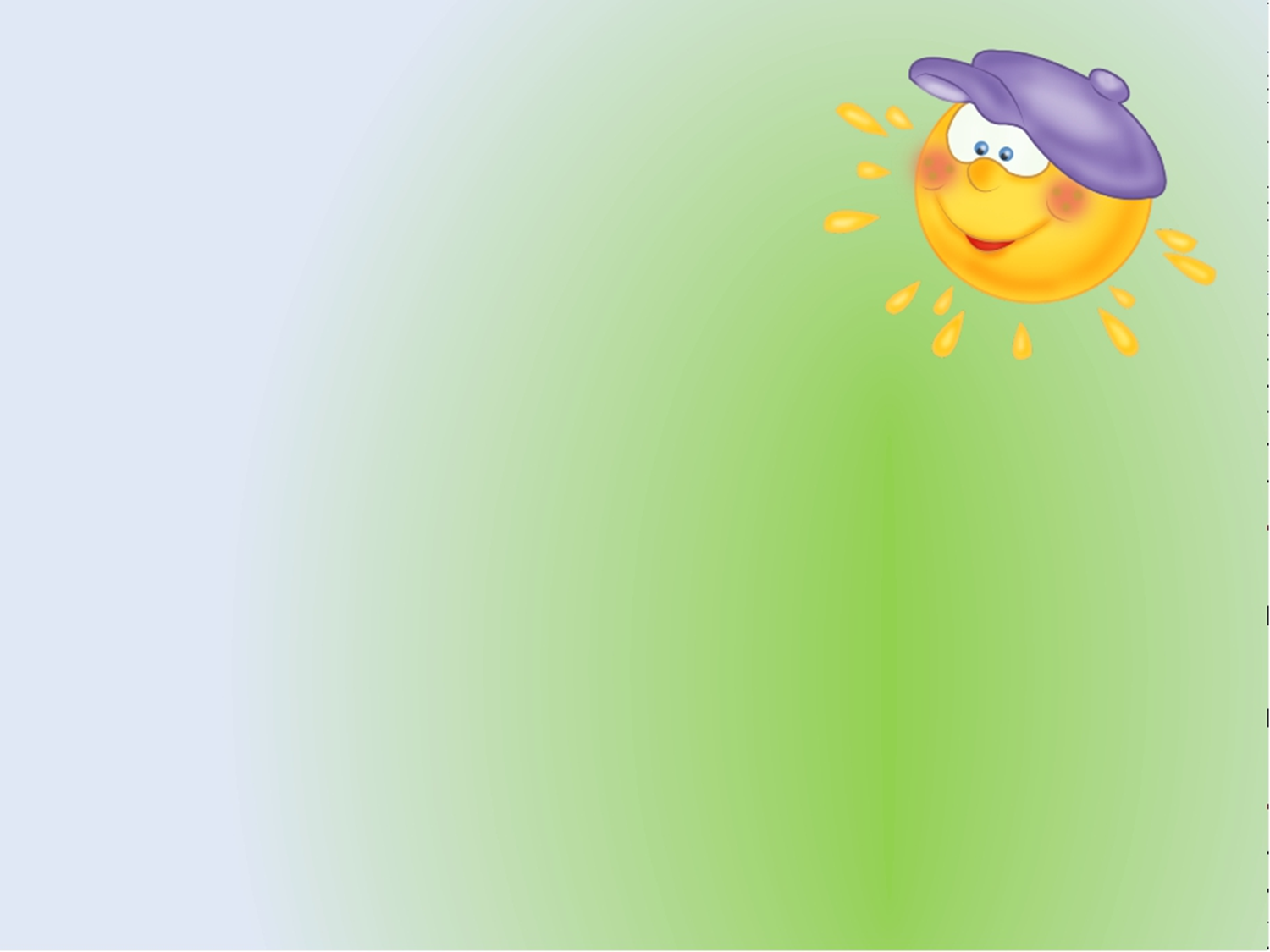 Прием детей и утренняя гимнастика на улице
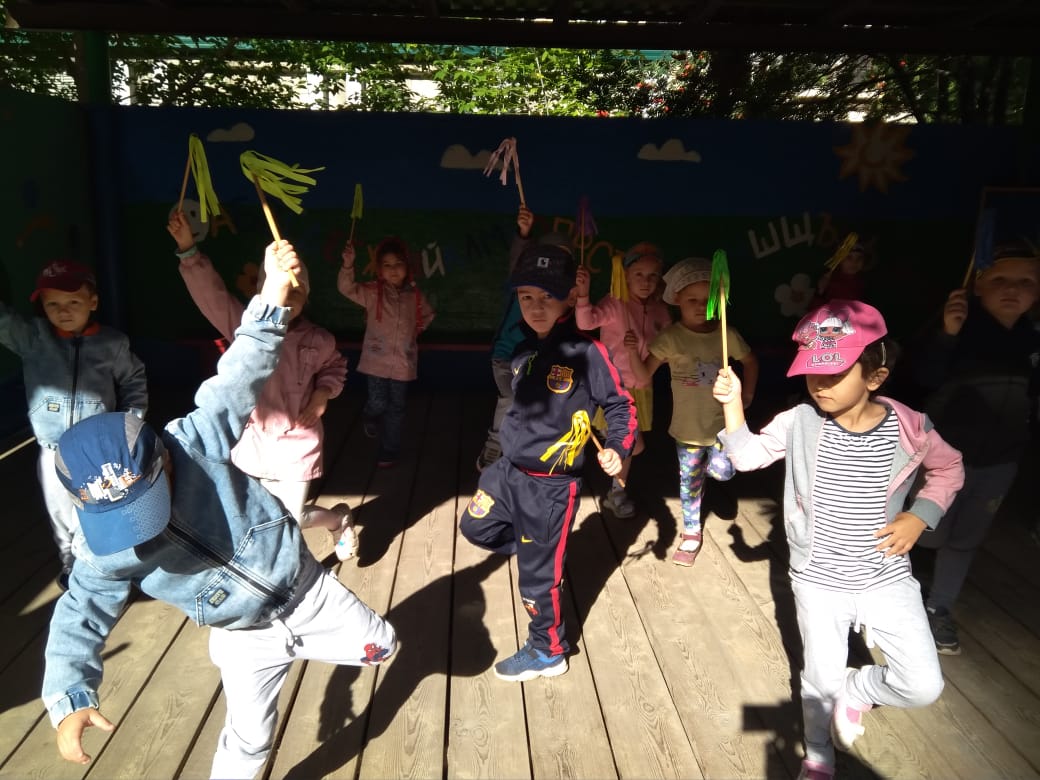 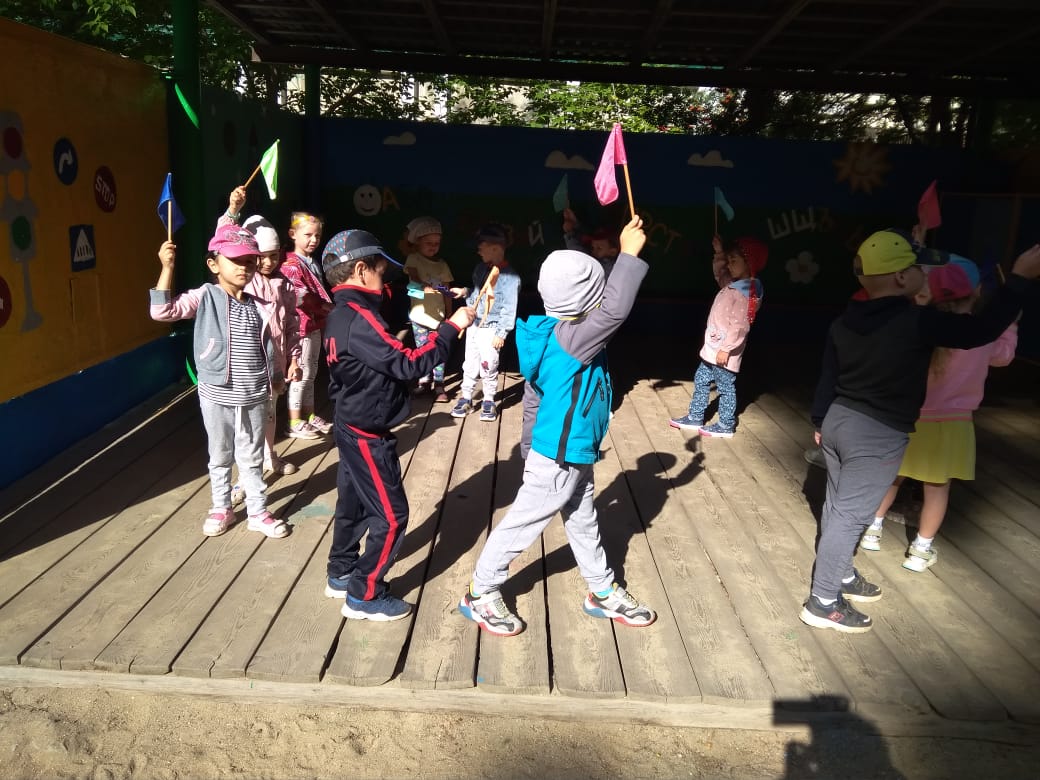 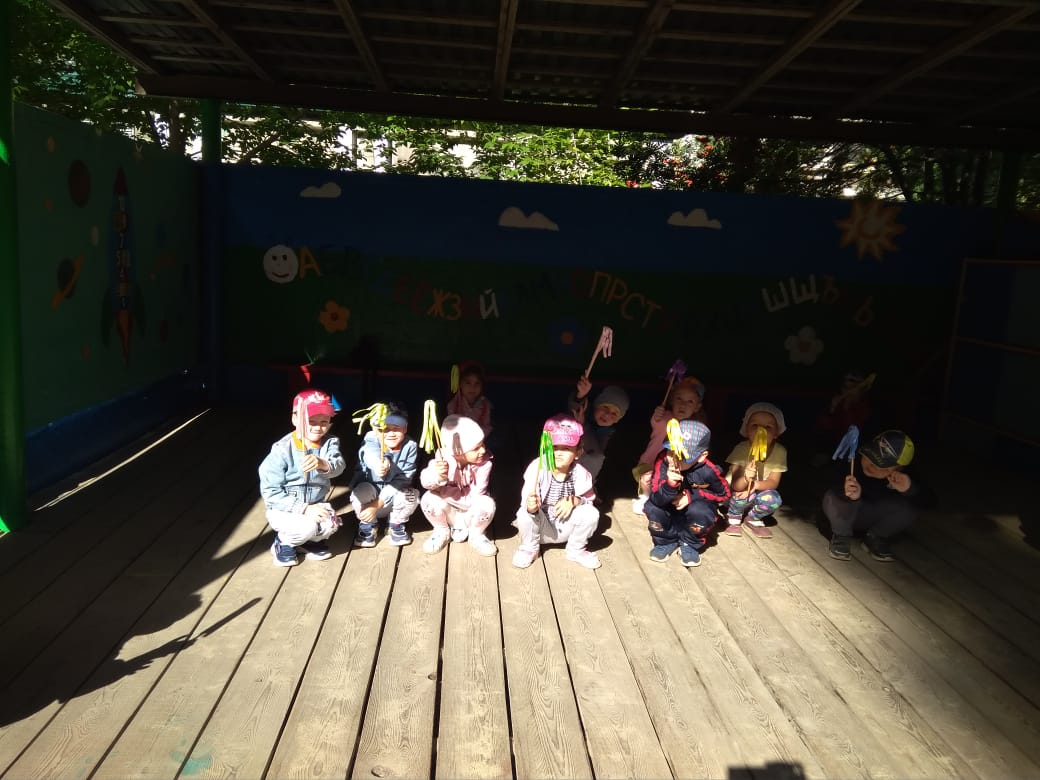 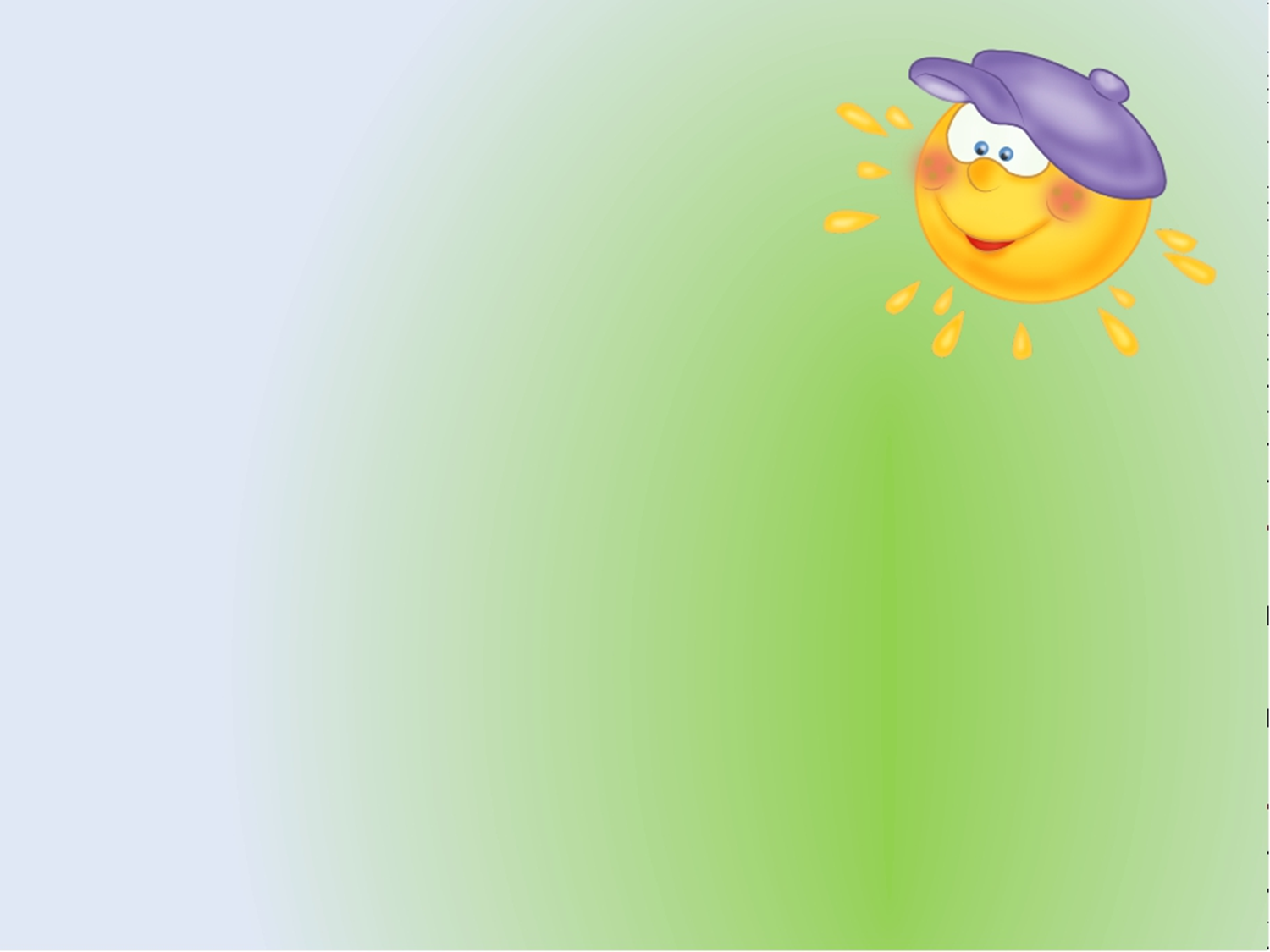 Наблюдение за ирисами, яблоней и рябиной, трудом дворника, грузовой машиной
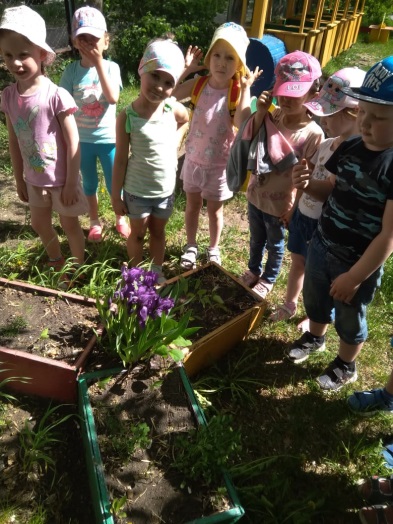 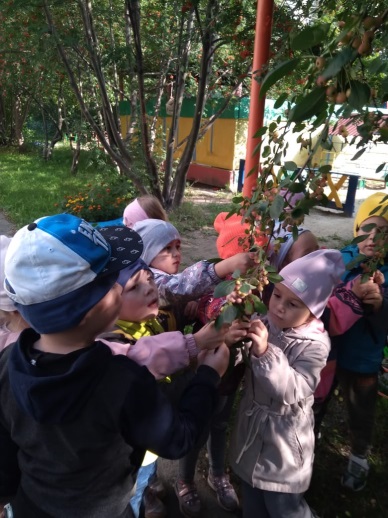 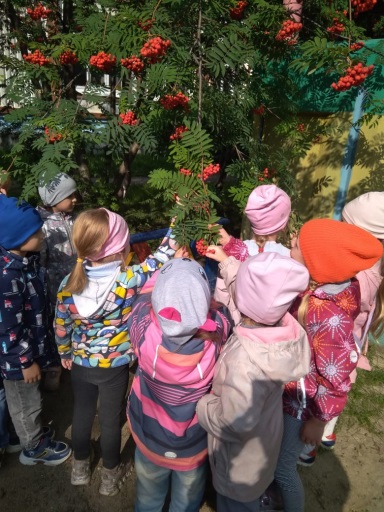 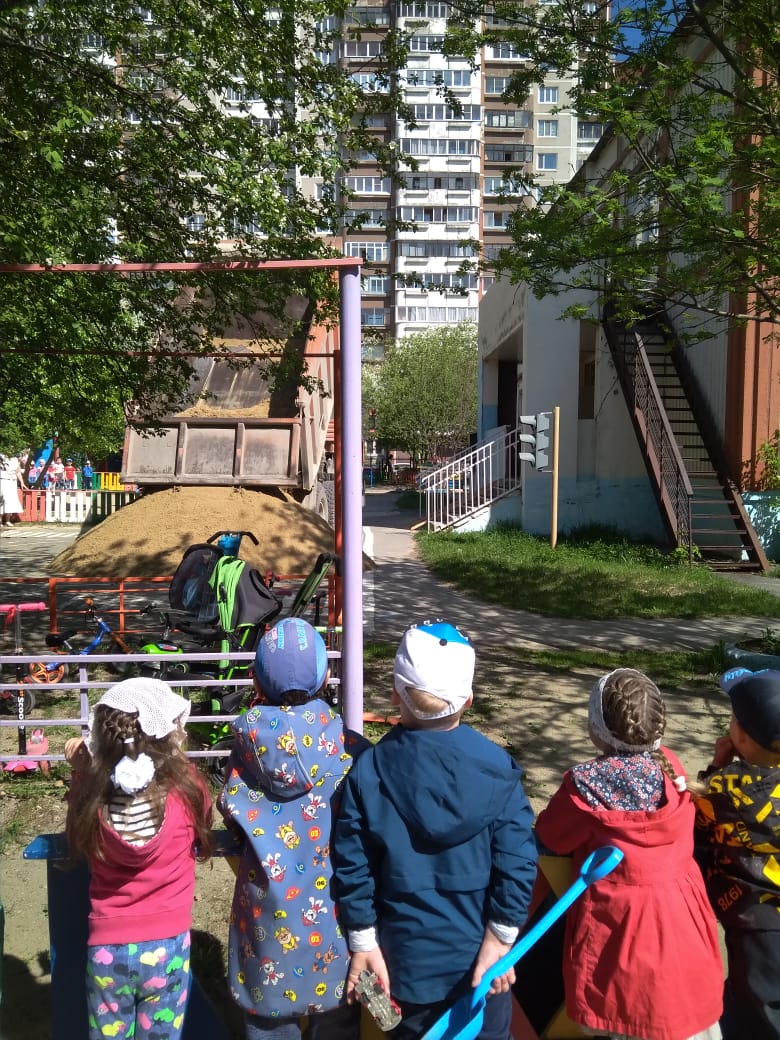 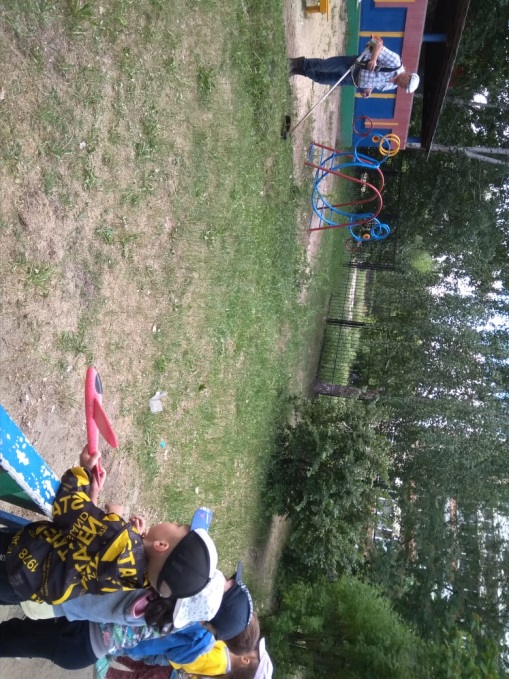 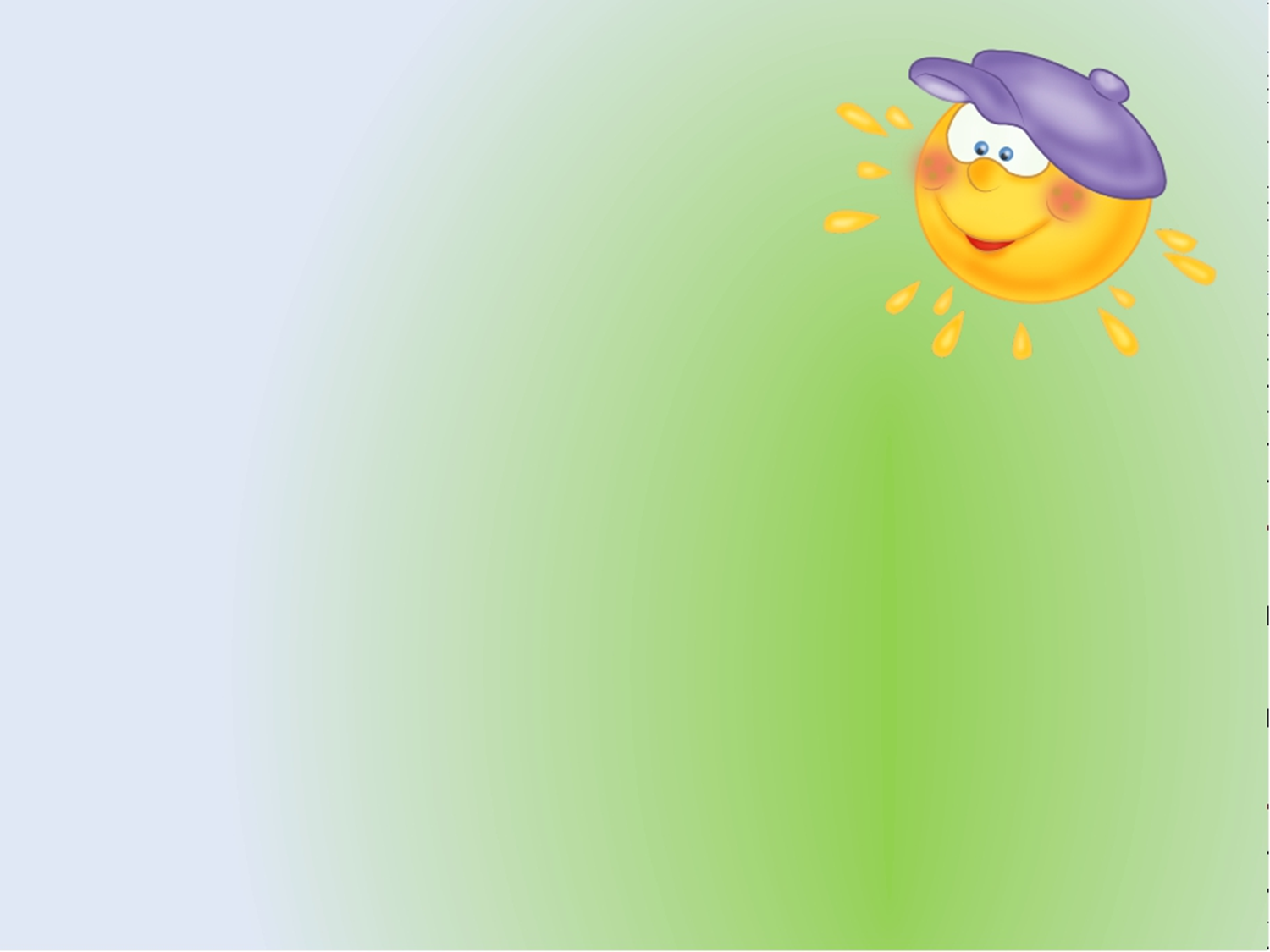 Подвижные и хороводные игры
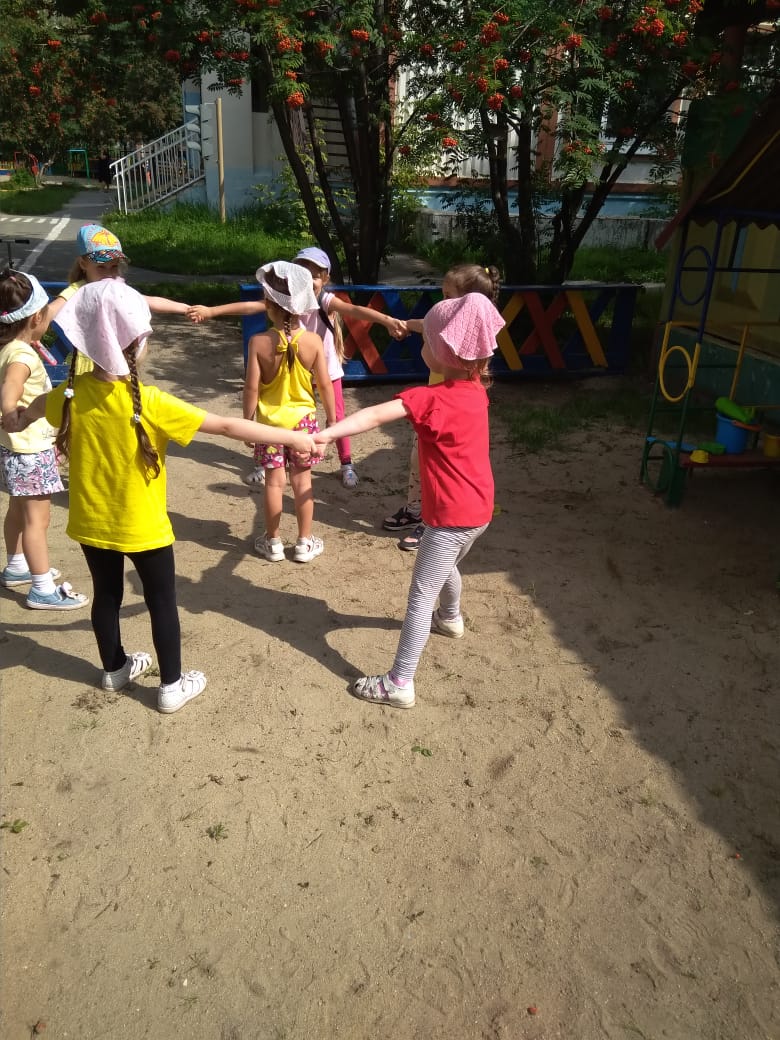 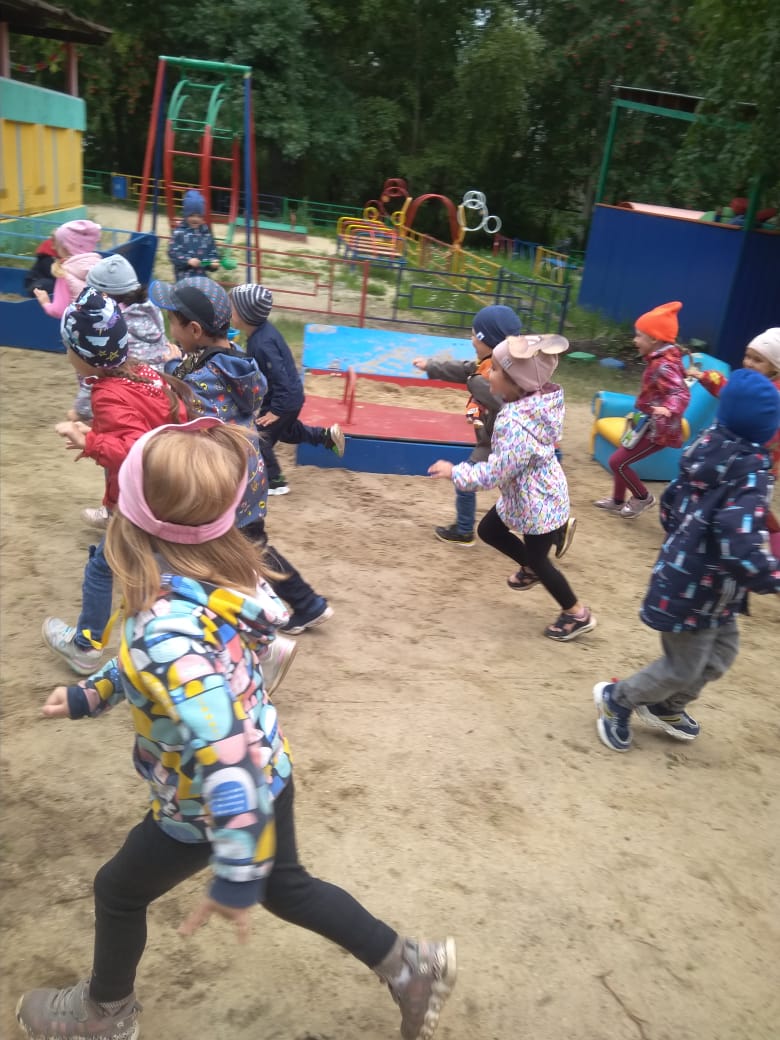 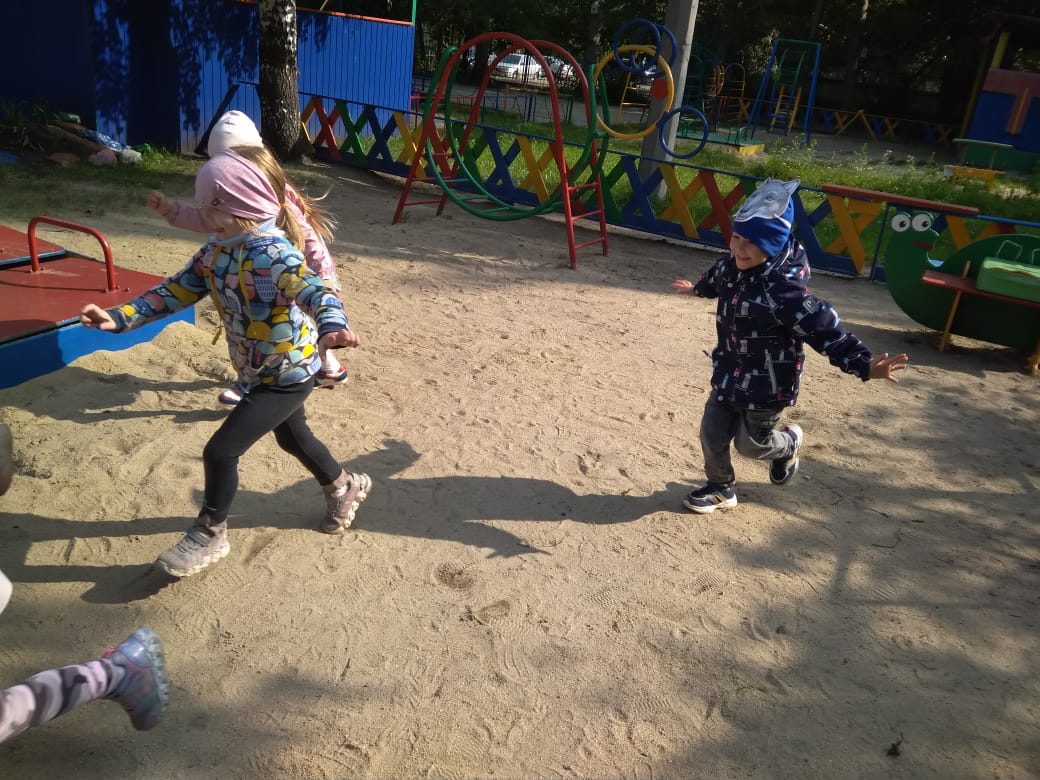 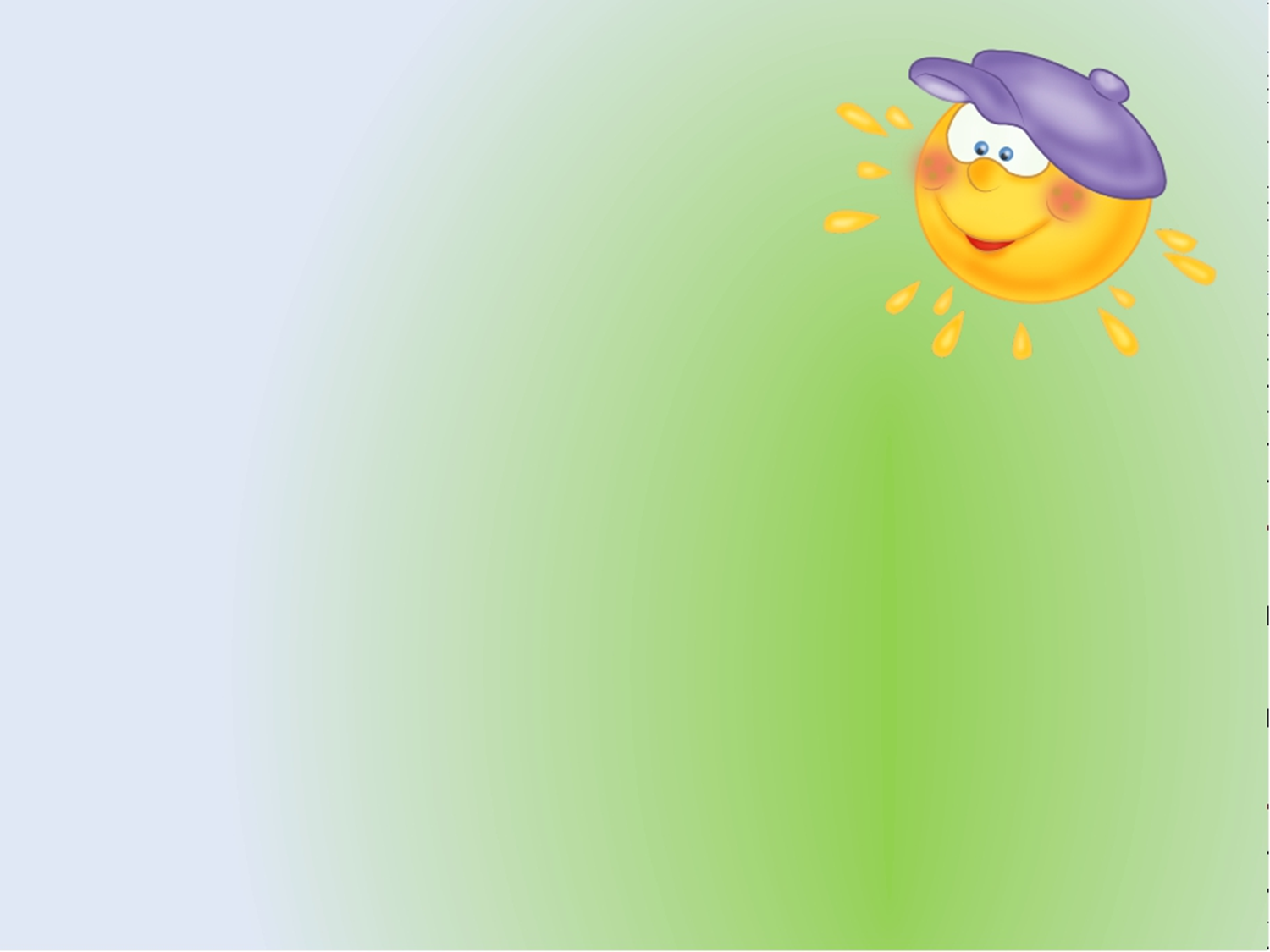 Спортивные игры, игры с мячом
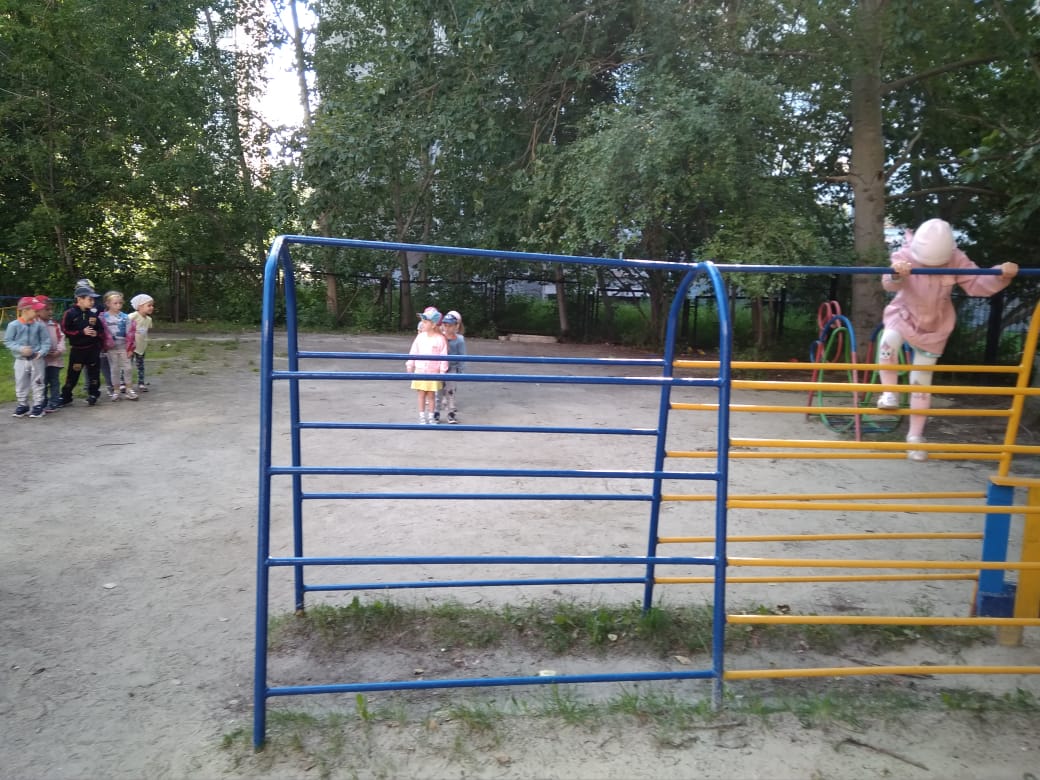 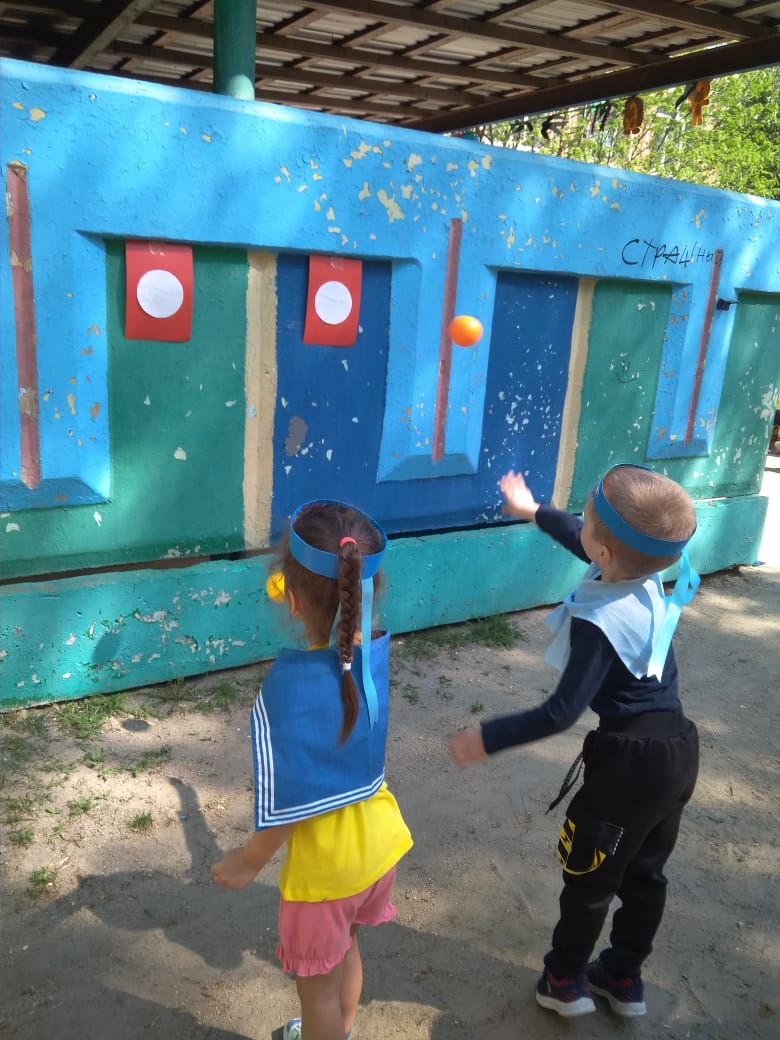 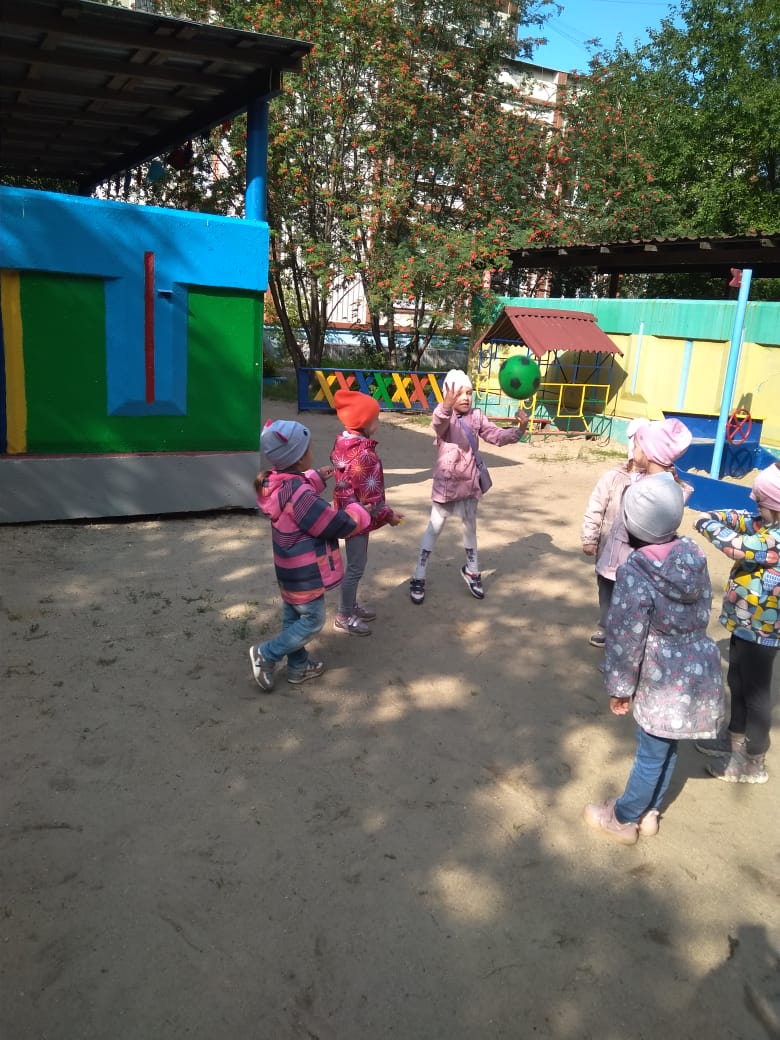 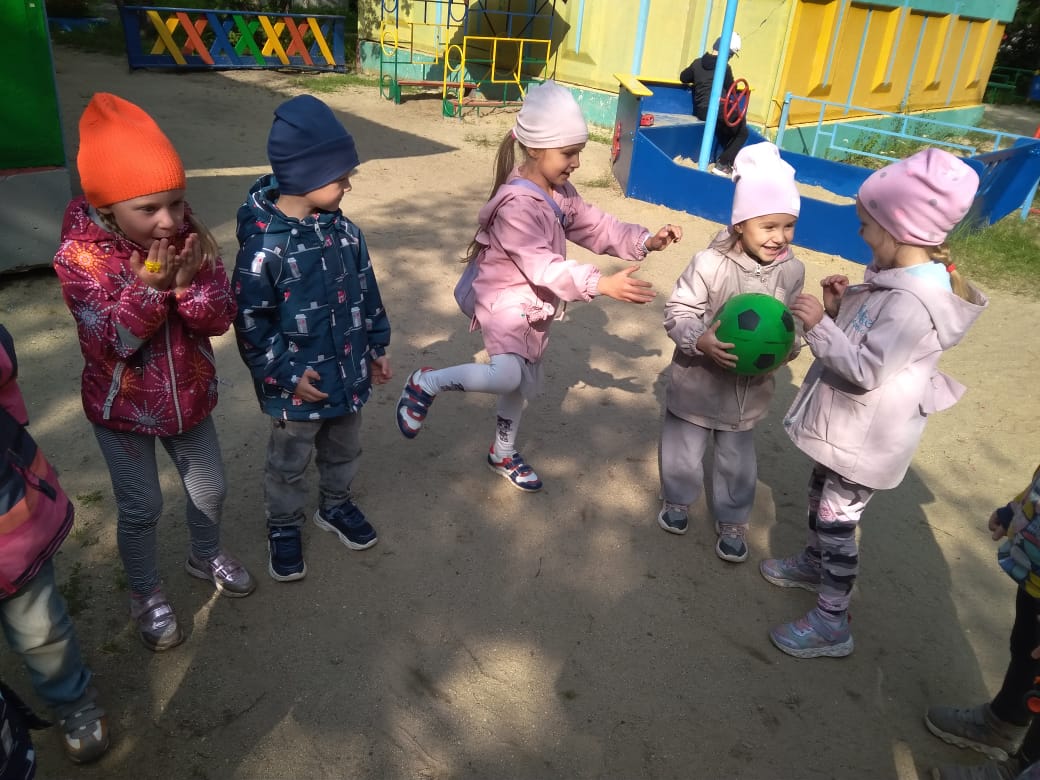 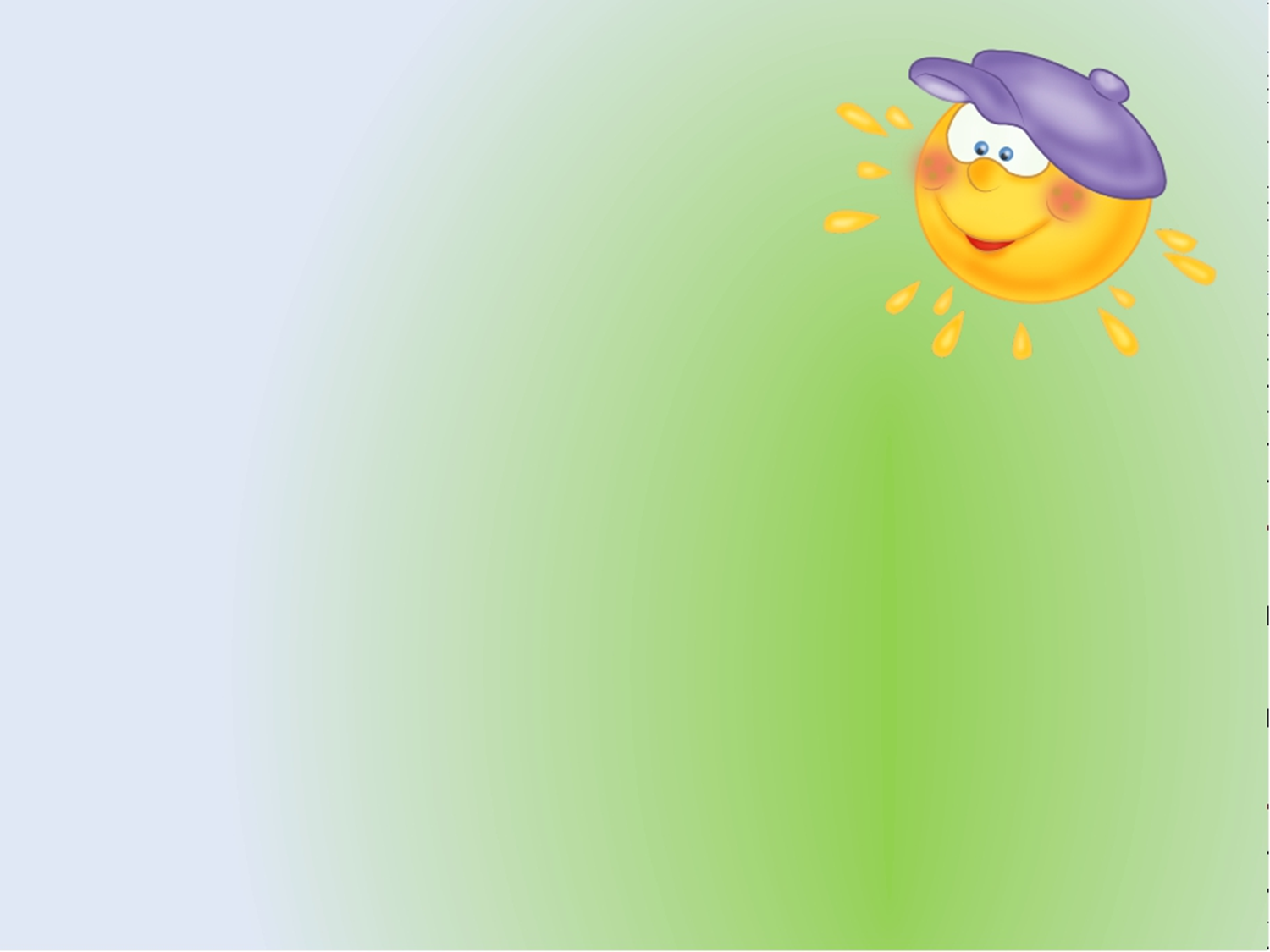 Игры с песком и водой
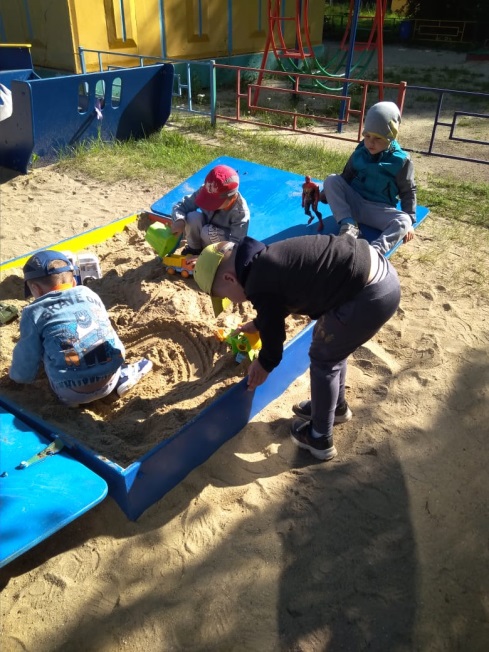 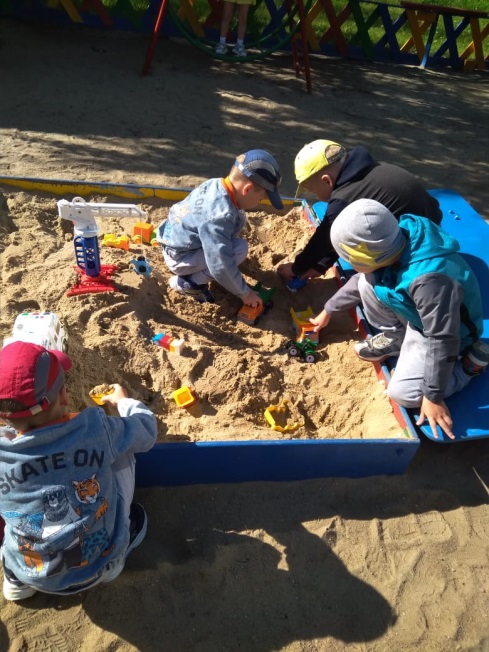 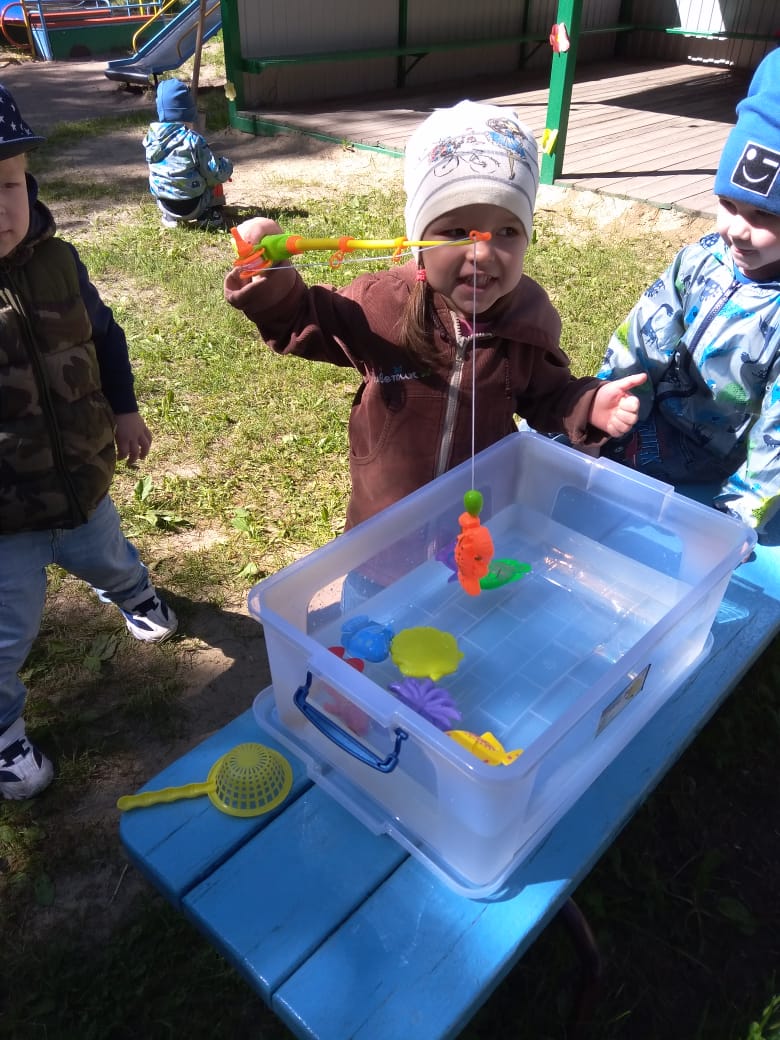 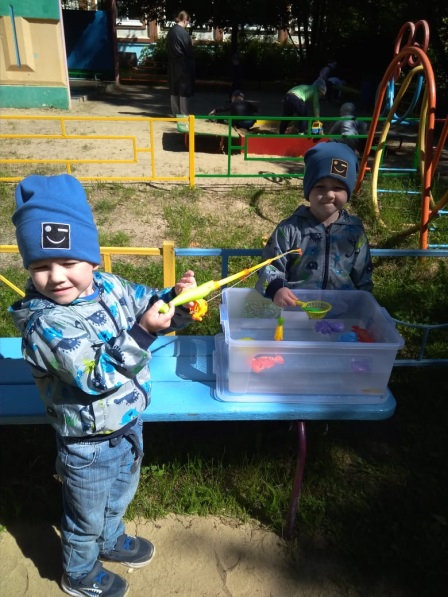 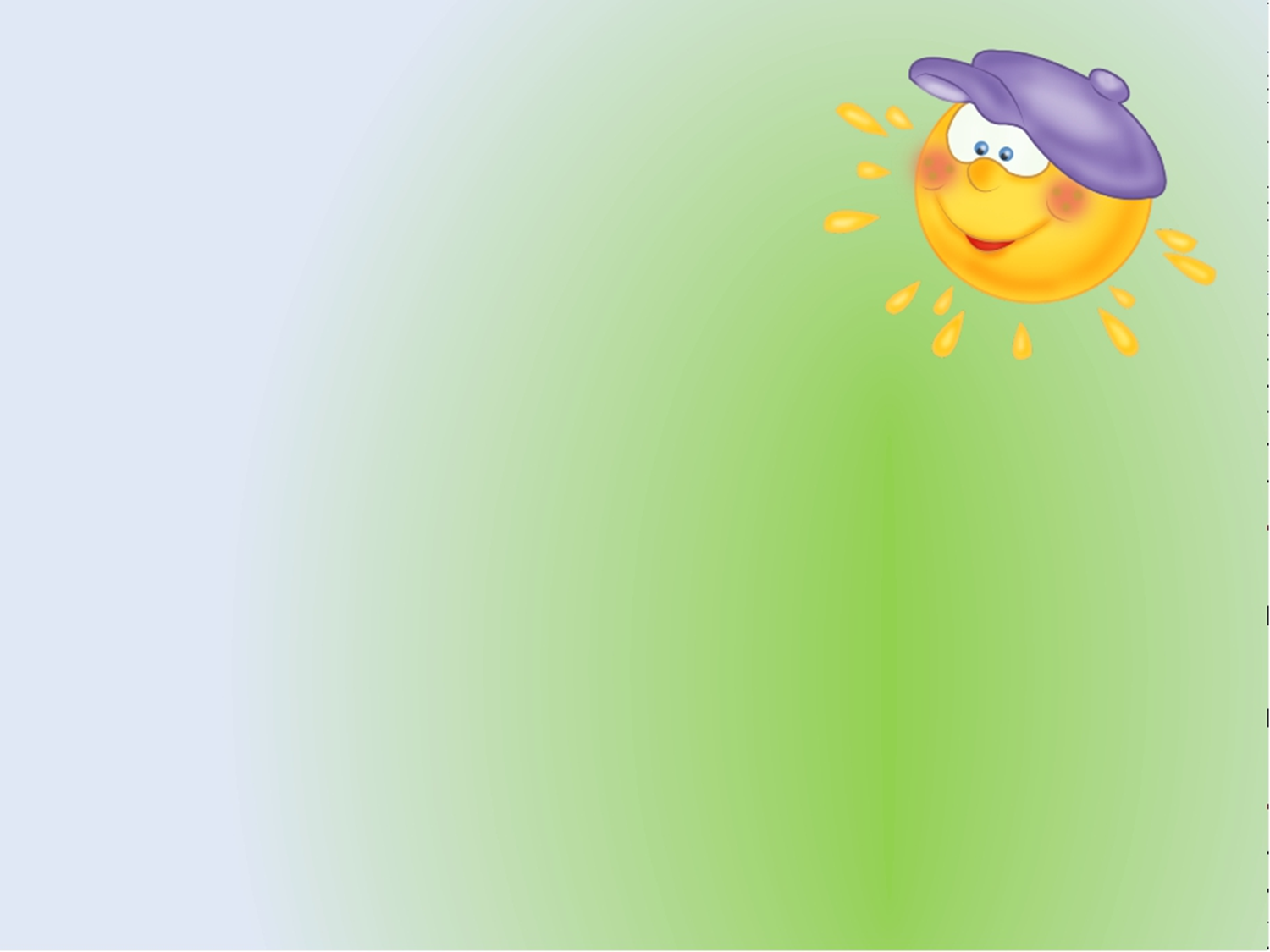 Рисуем на песке, асфальте
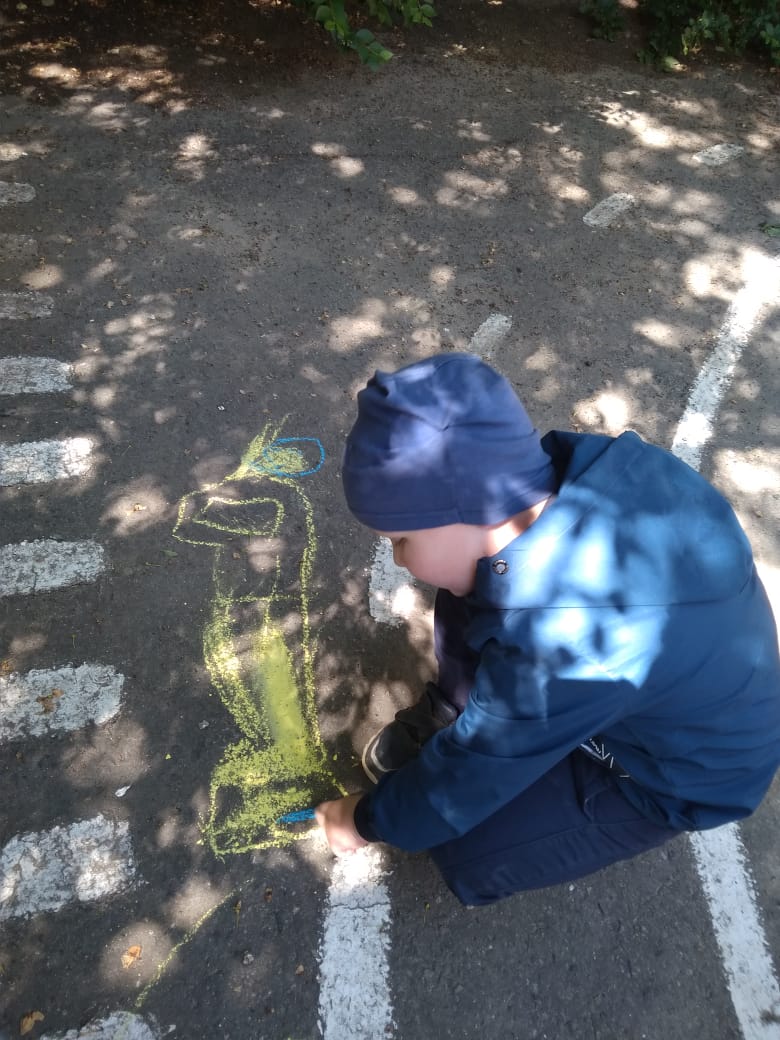 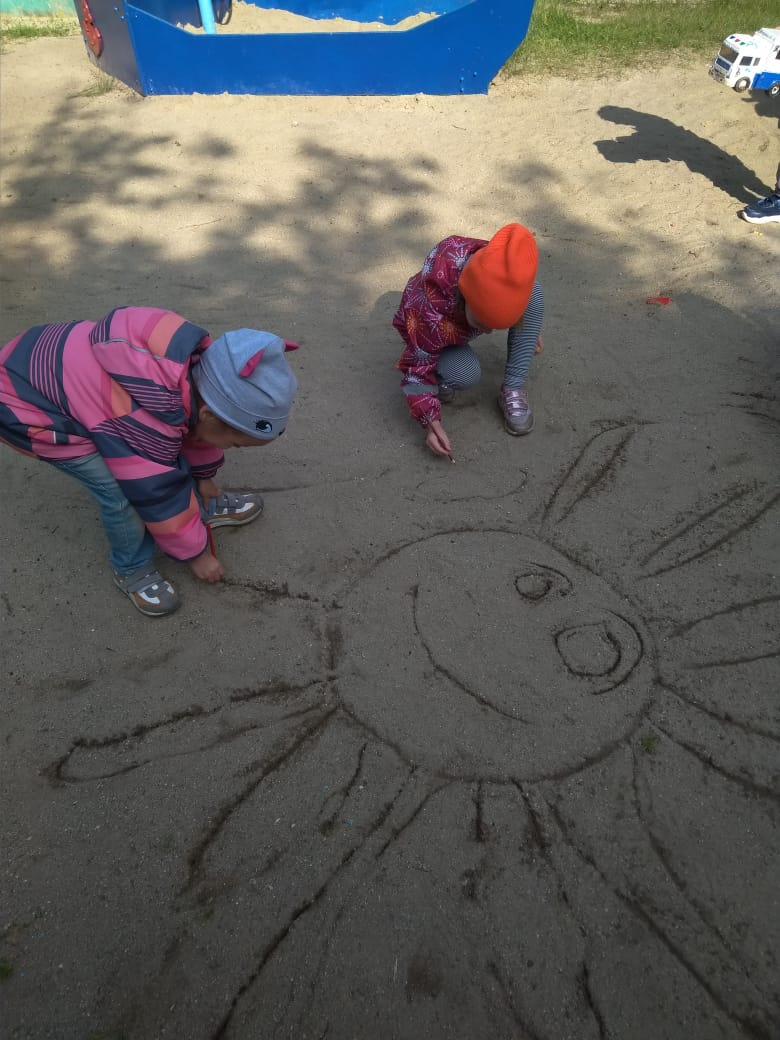 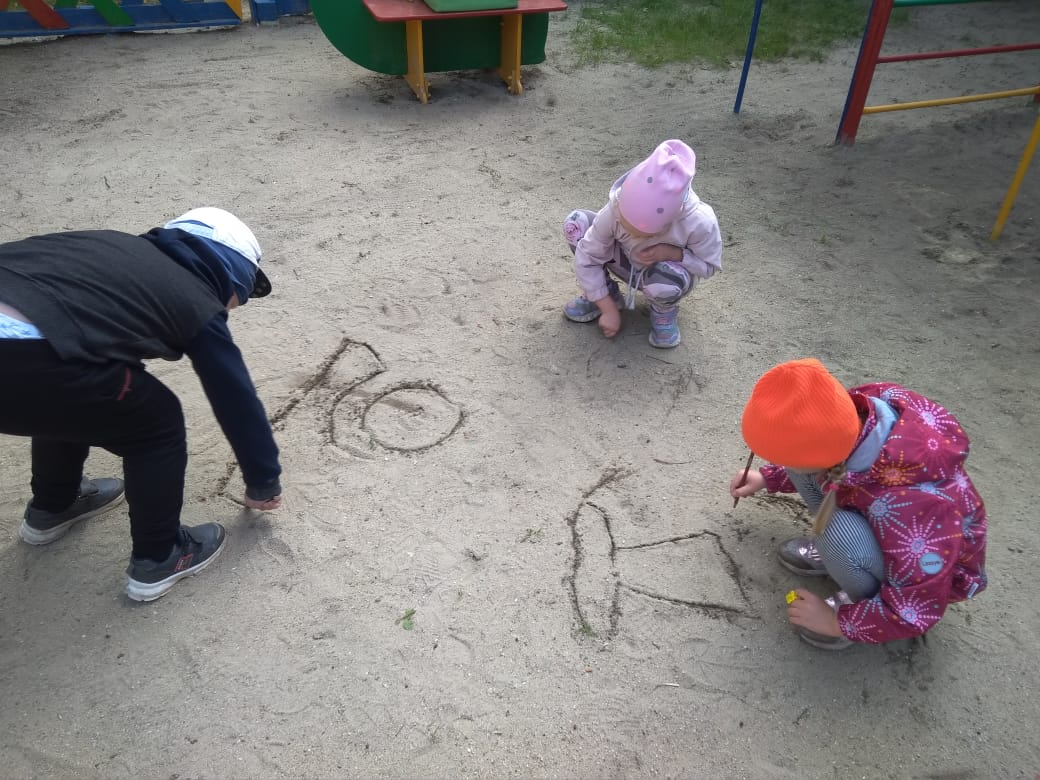 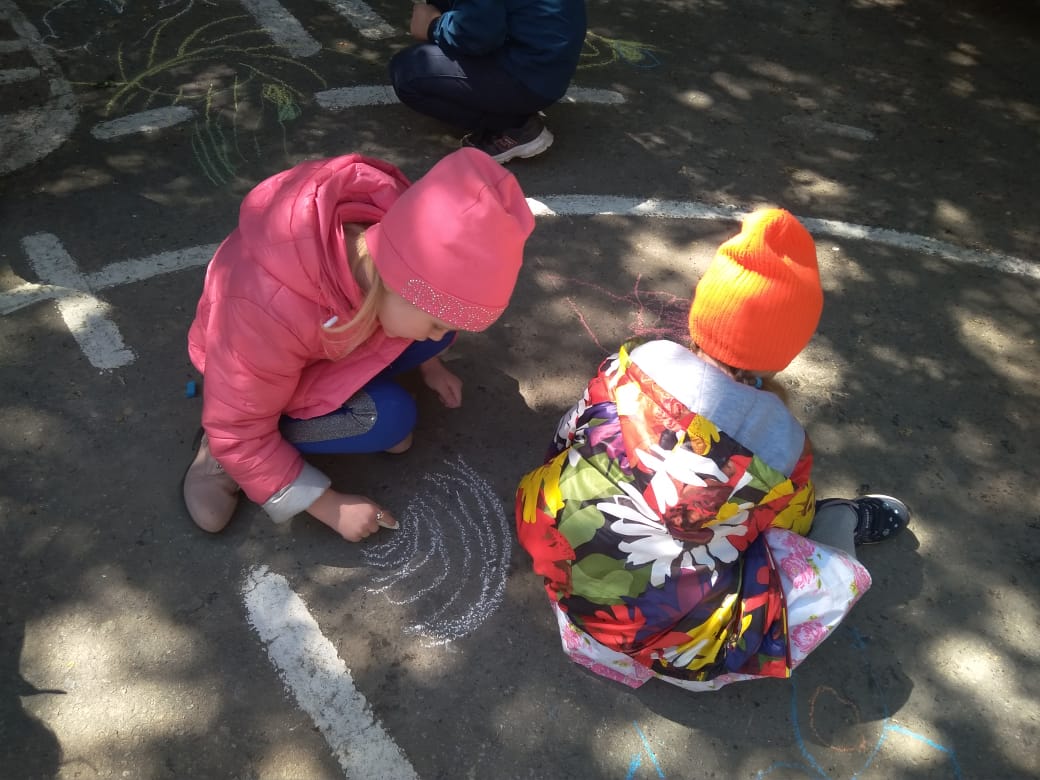 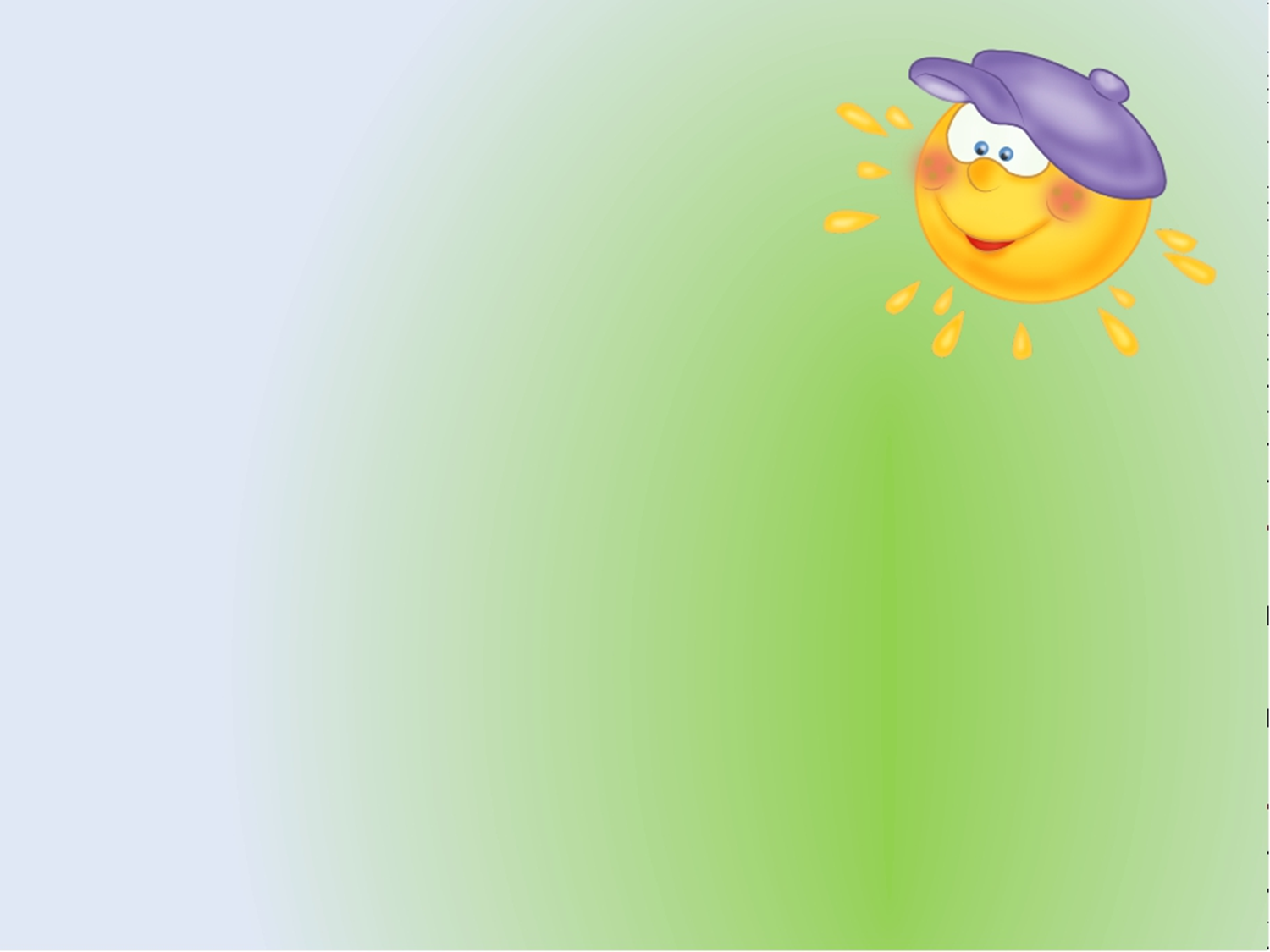 Труд в природе
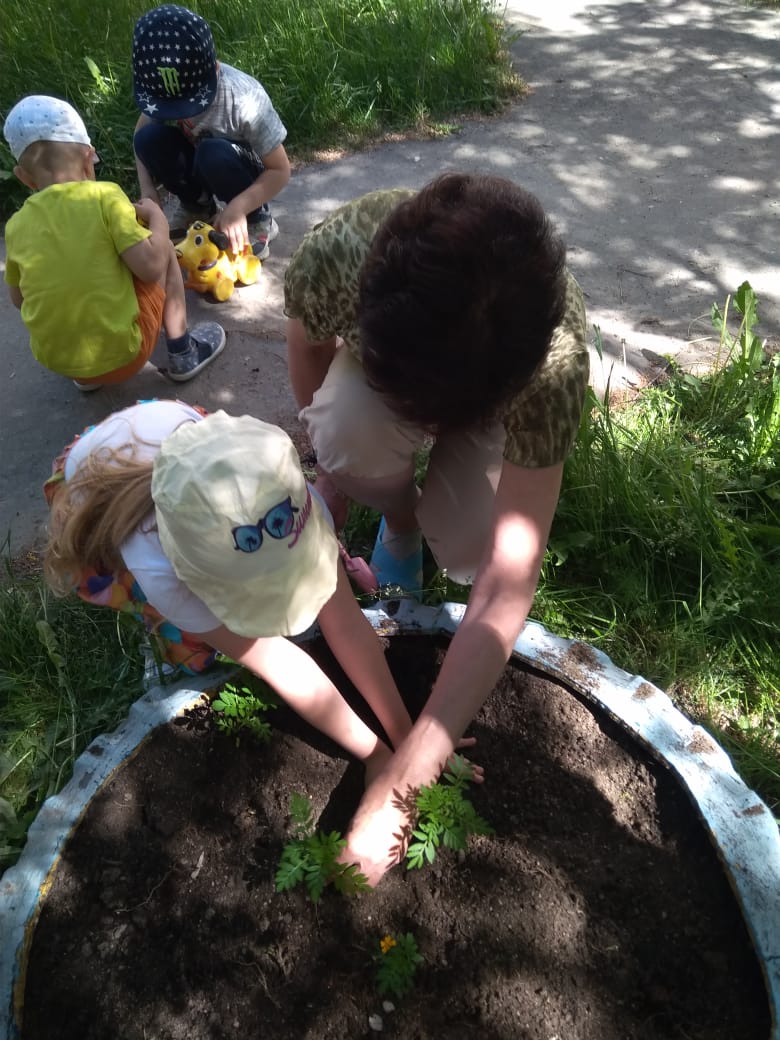 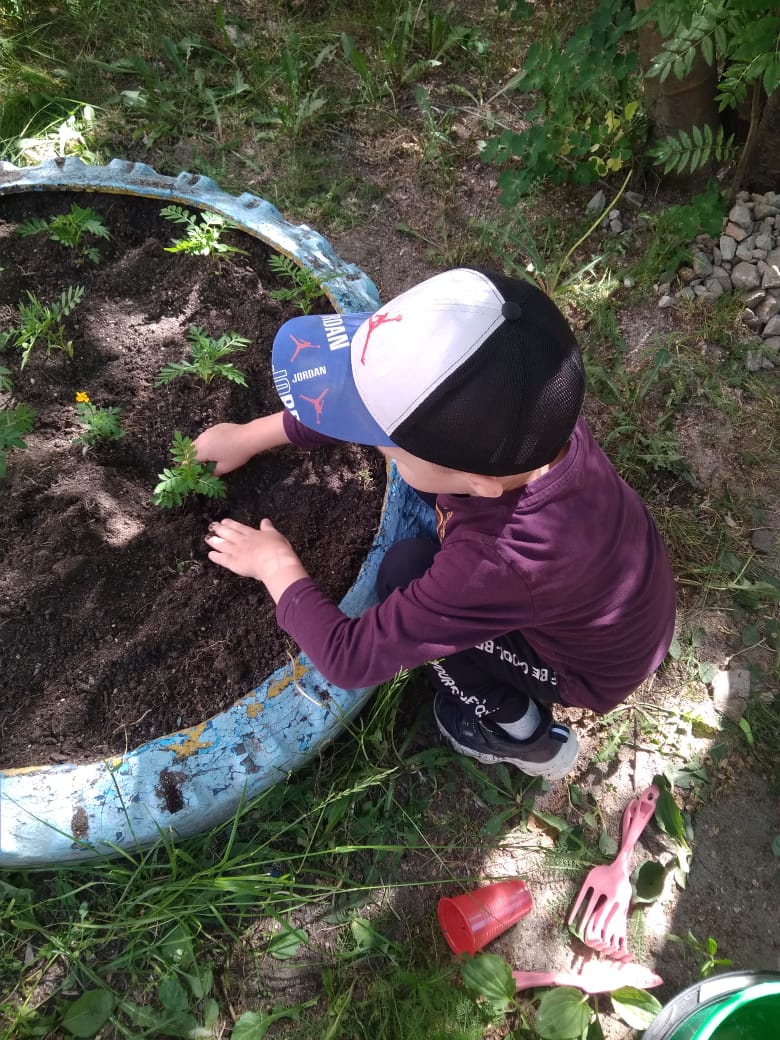 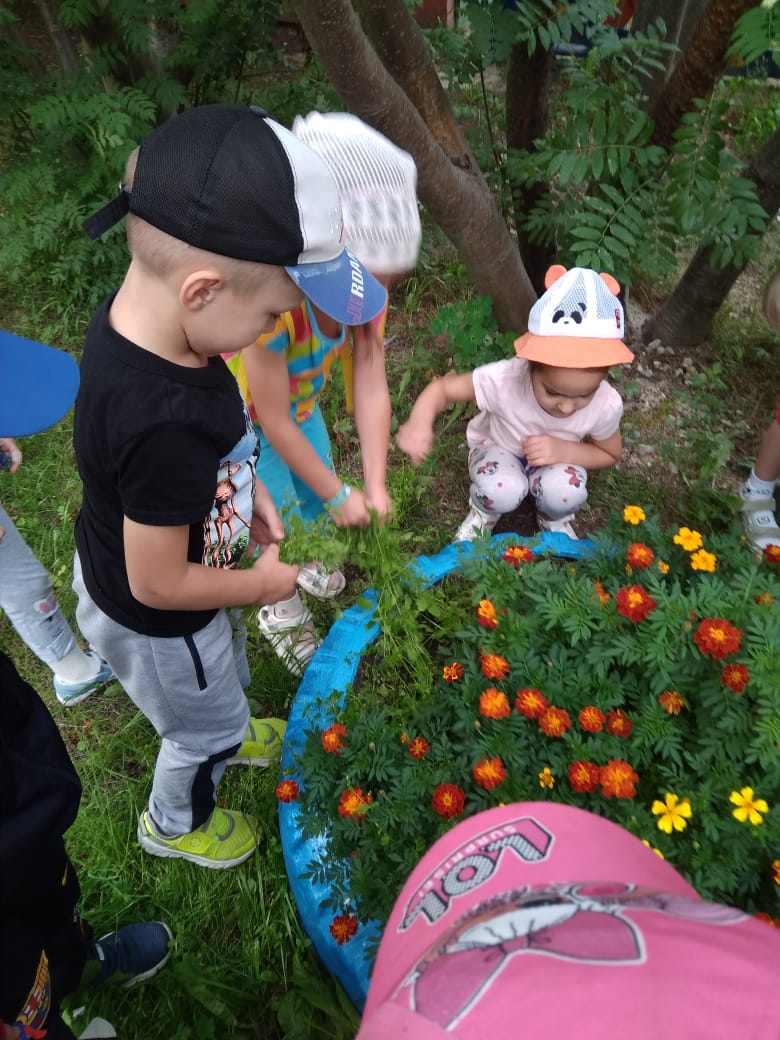 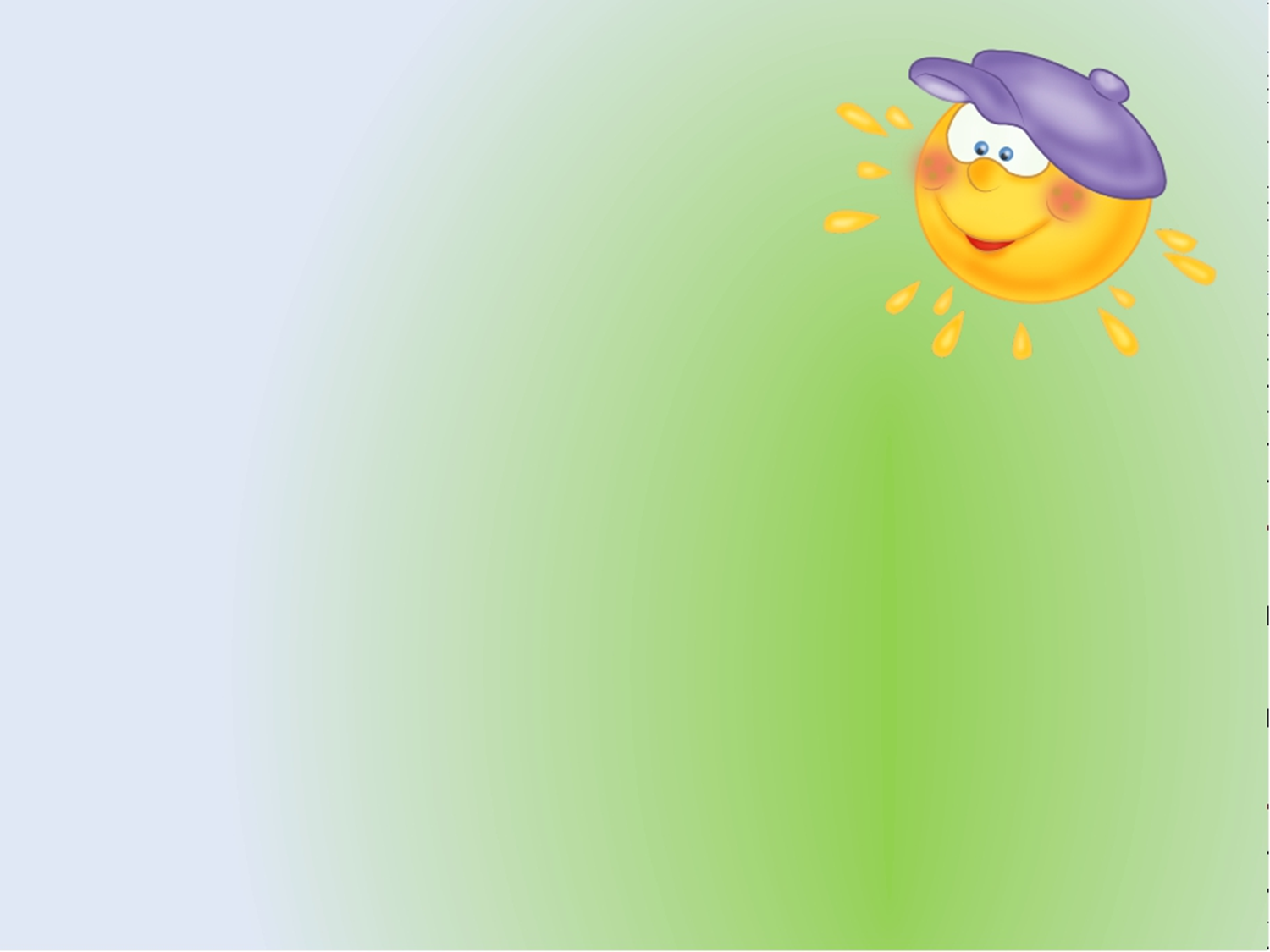 Труд в природе
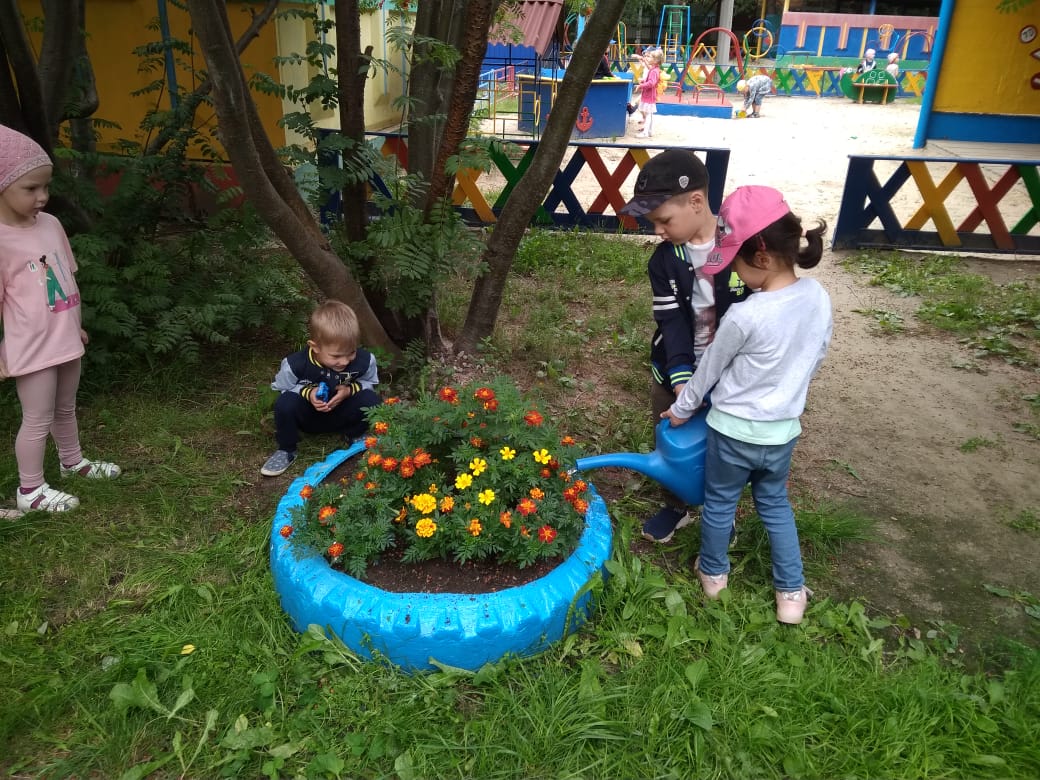 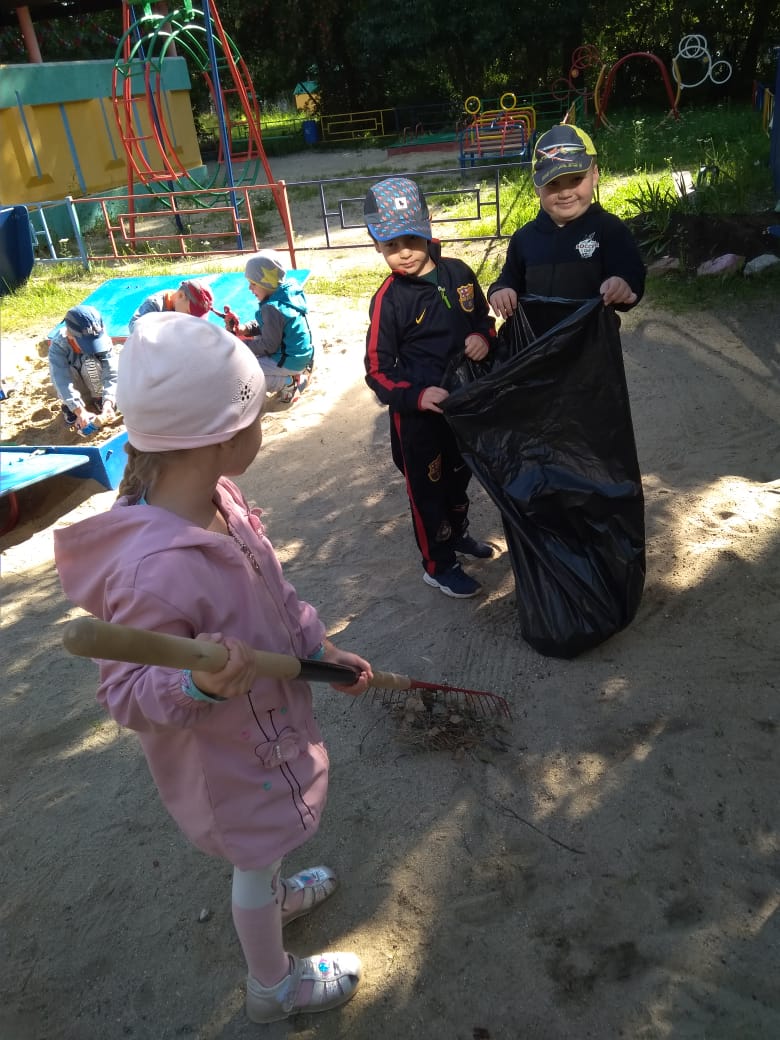 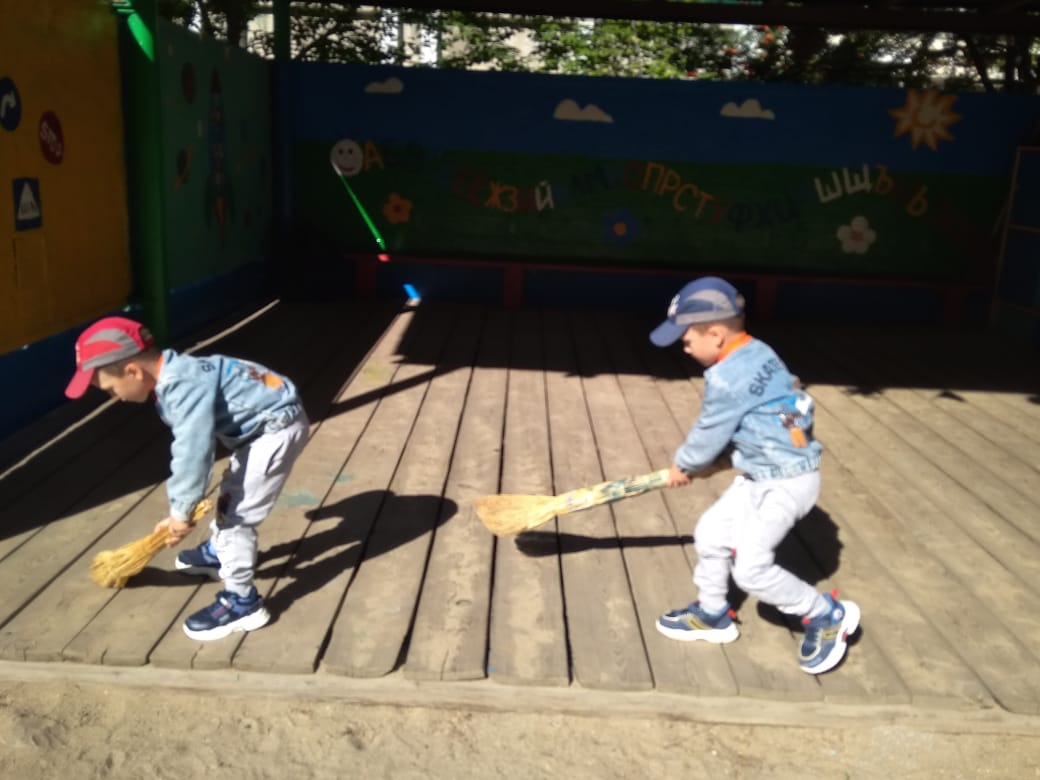 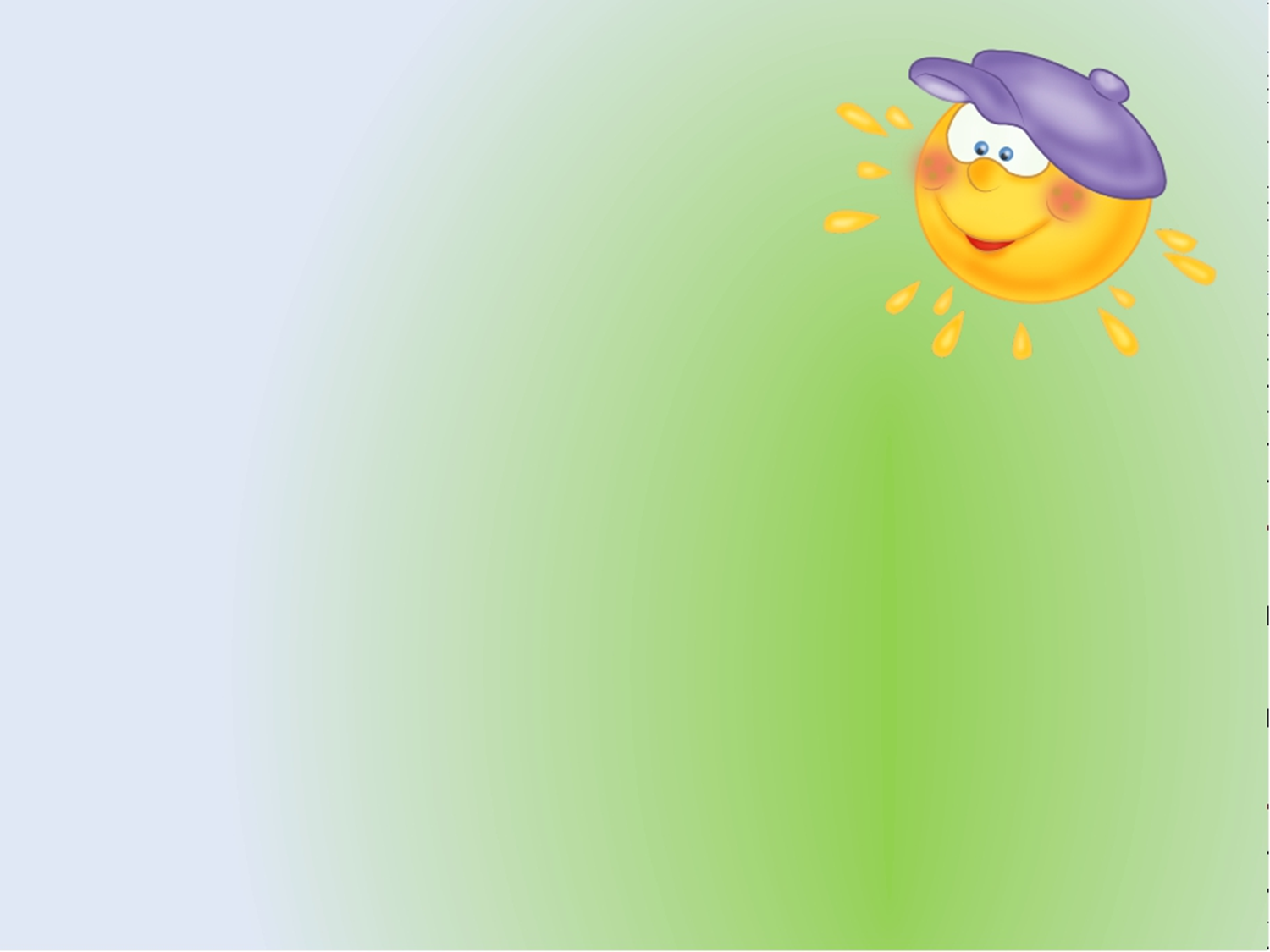 Пьем фруктовые соки, воду, едим фрукты
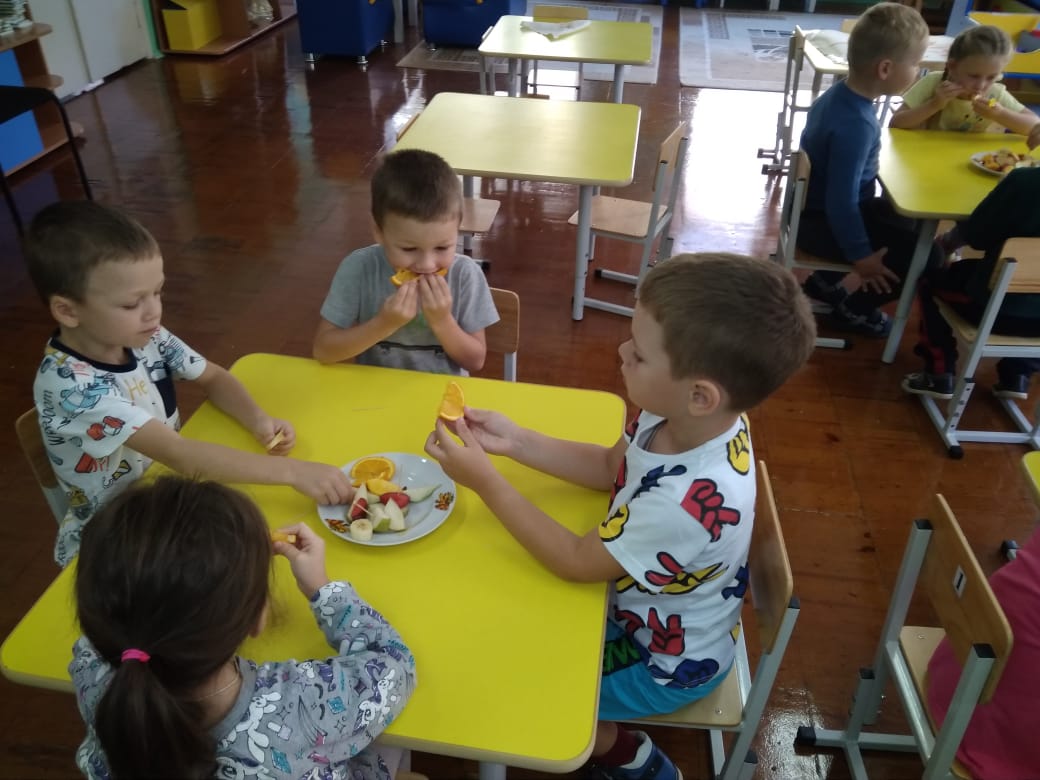 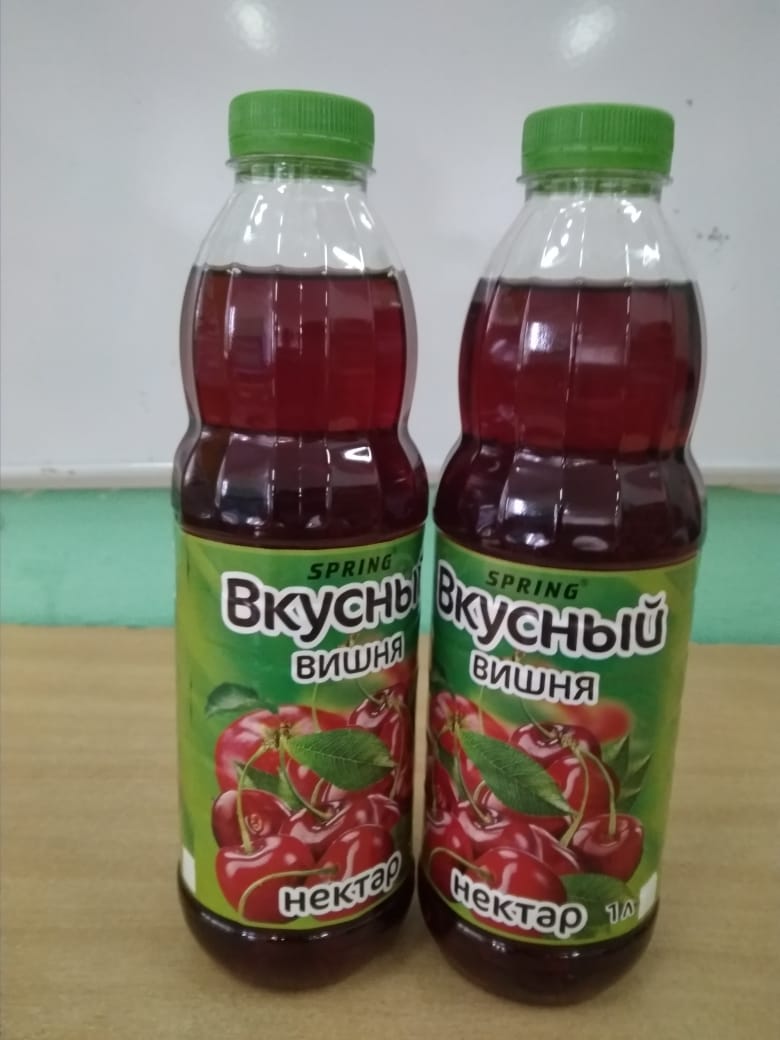 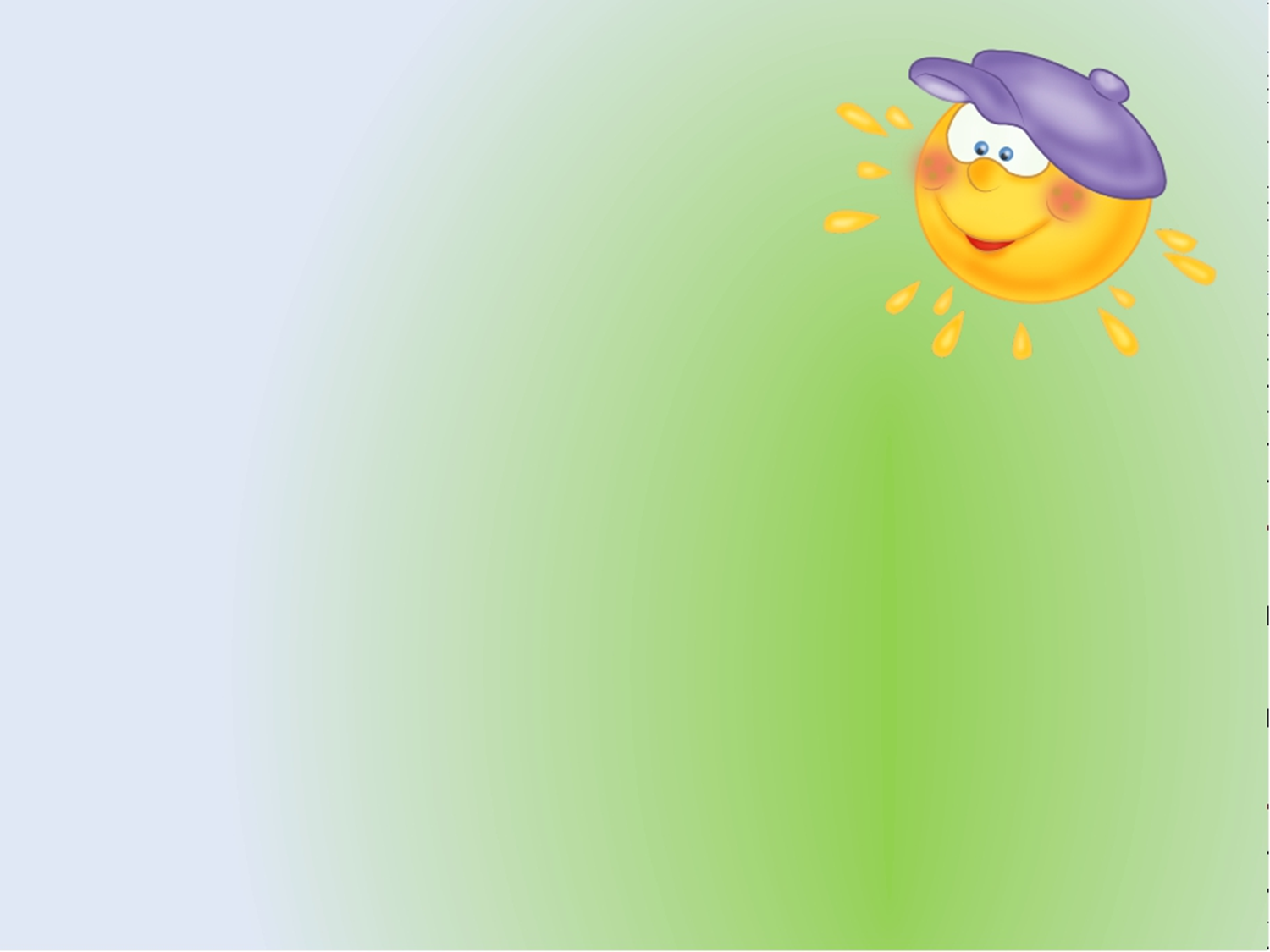 Сладок сон после обеда. Тихо! Не буди соседа!
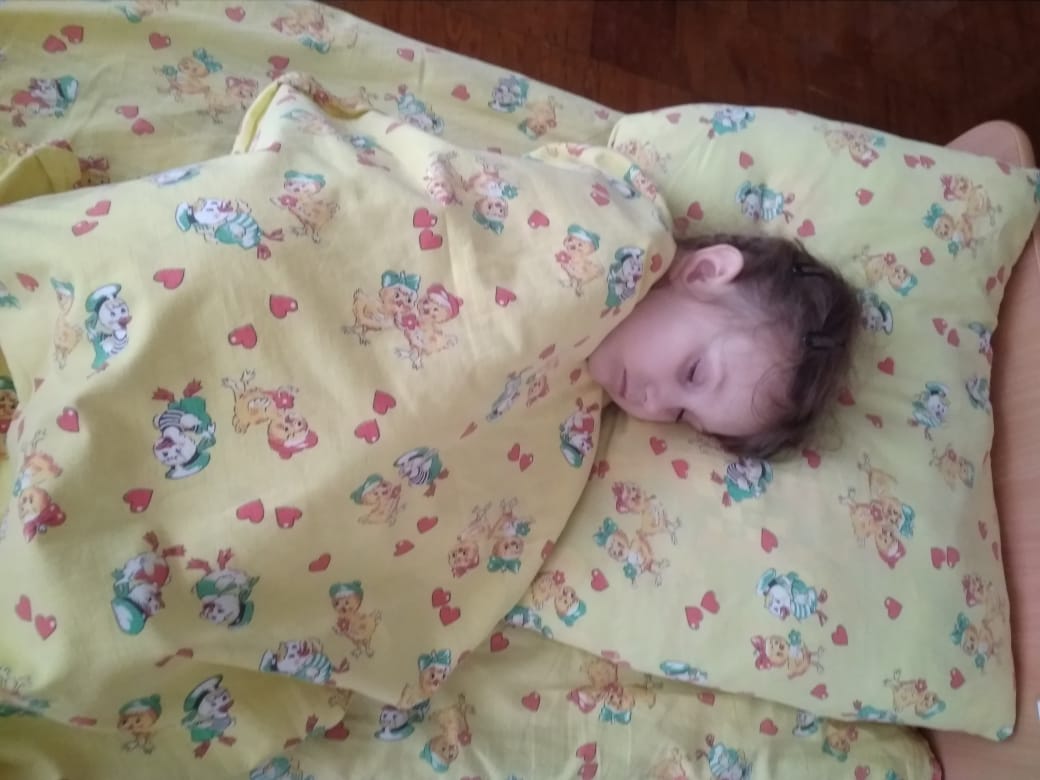 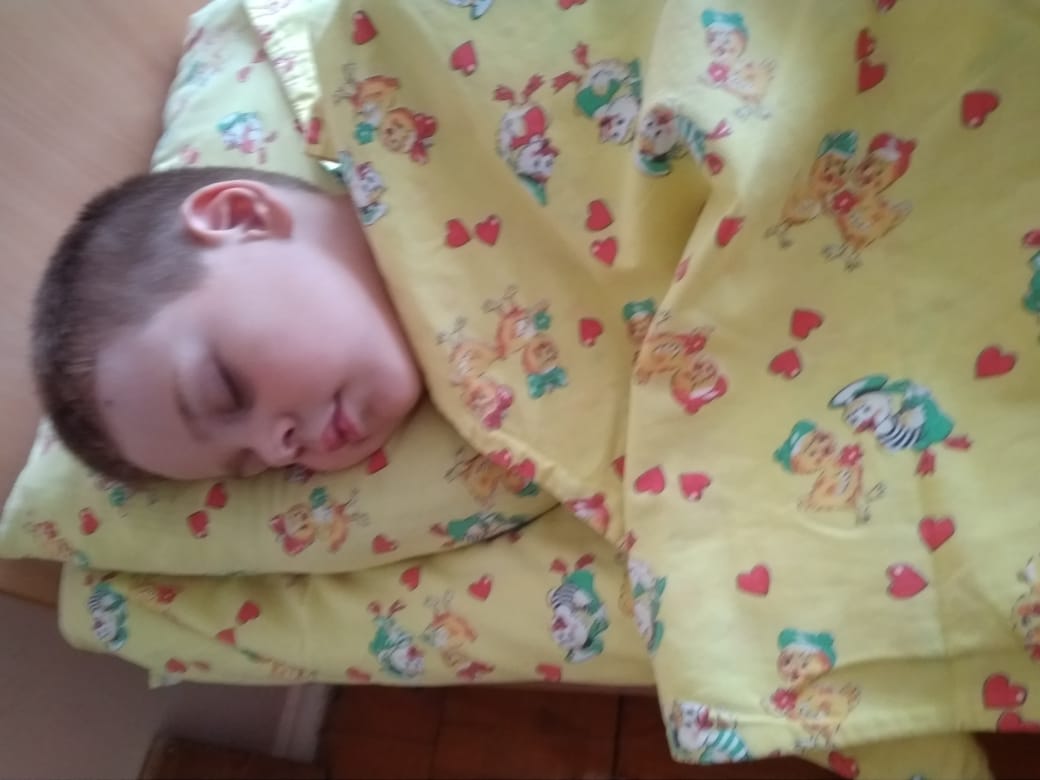 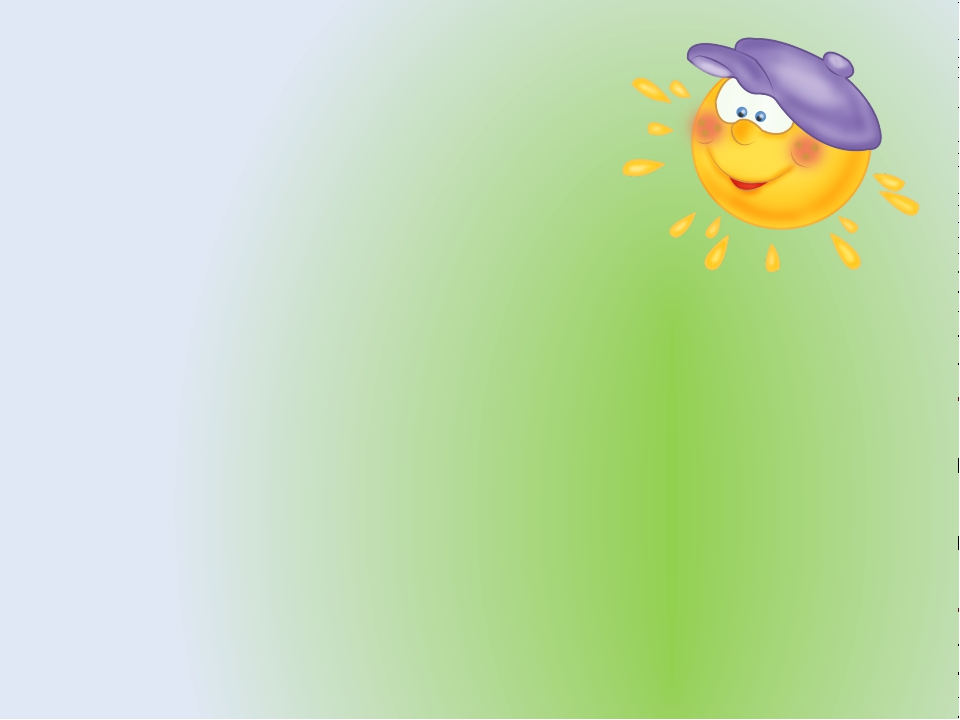 Гимнастика после сна
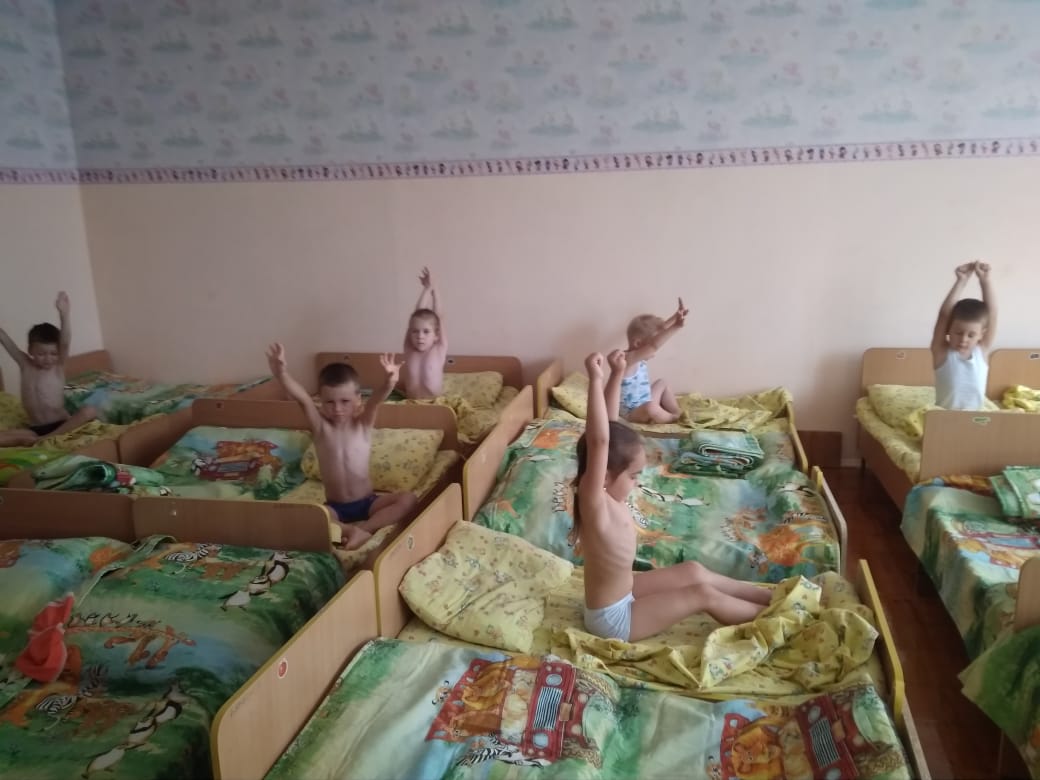 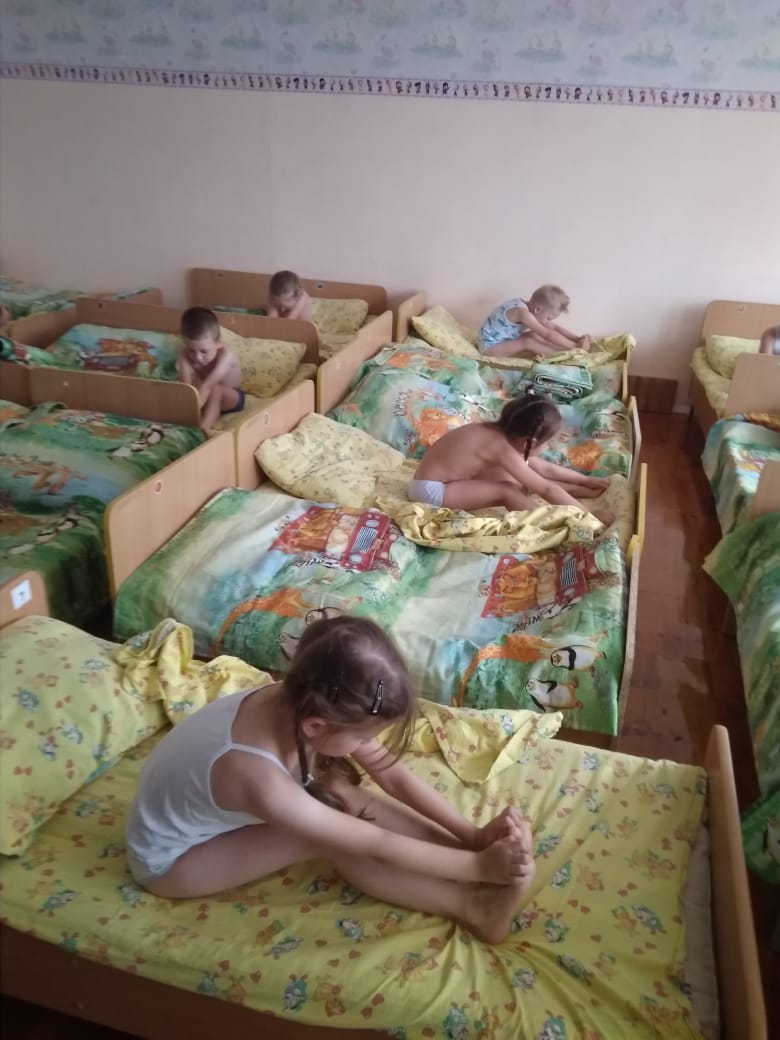 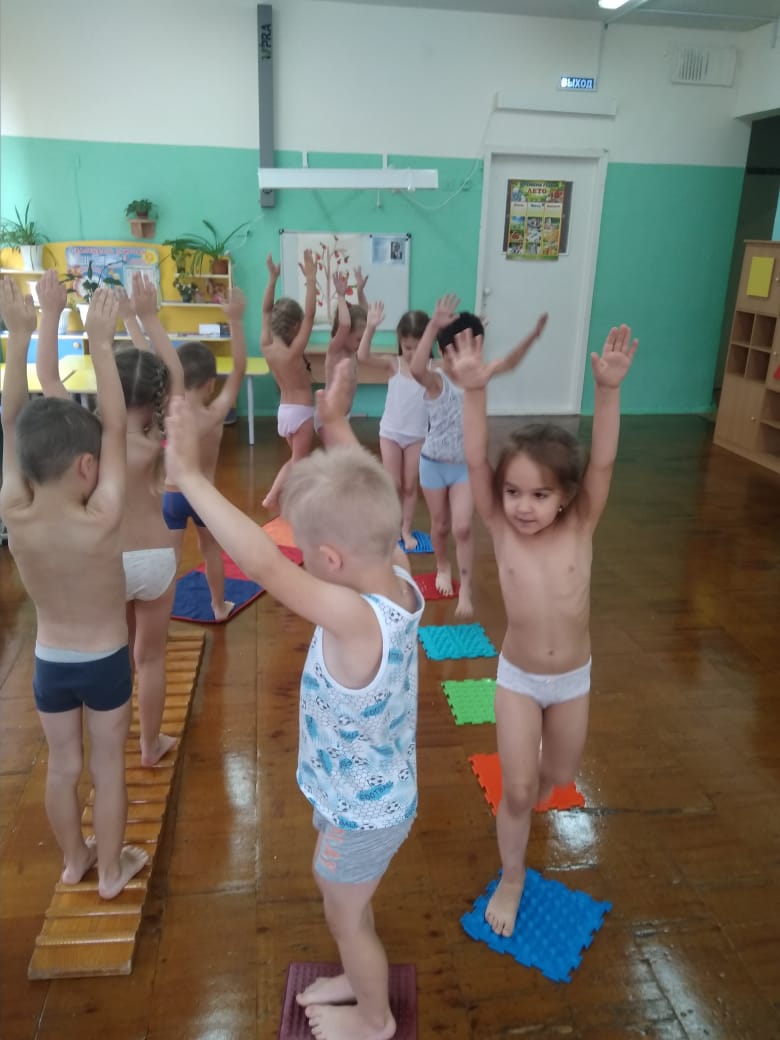 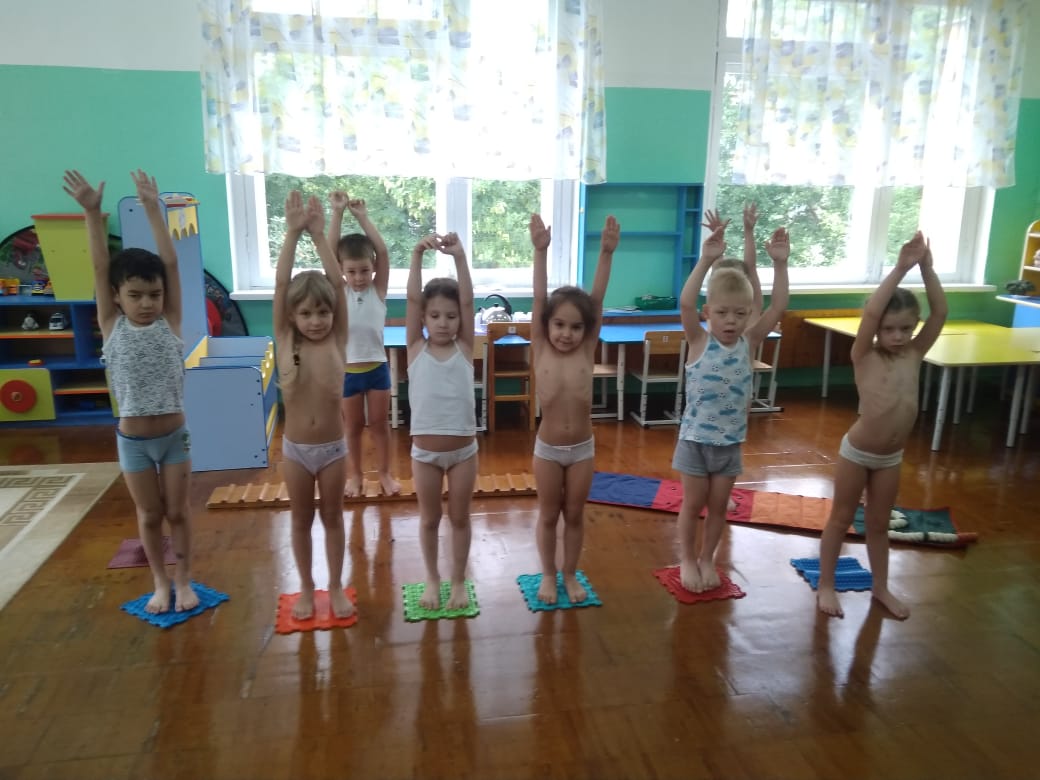 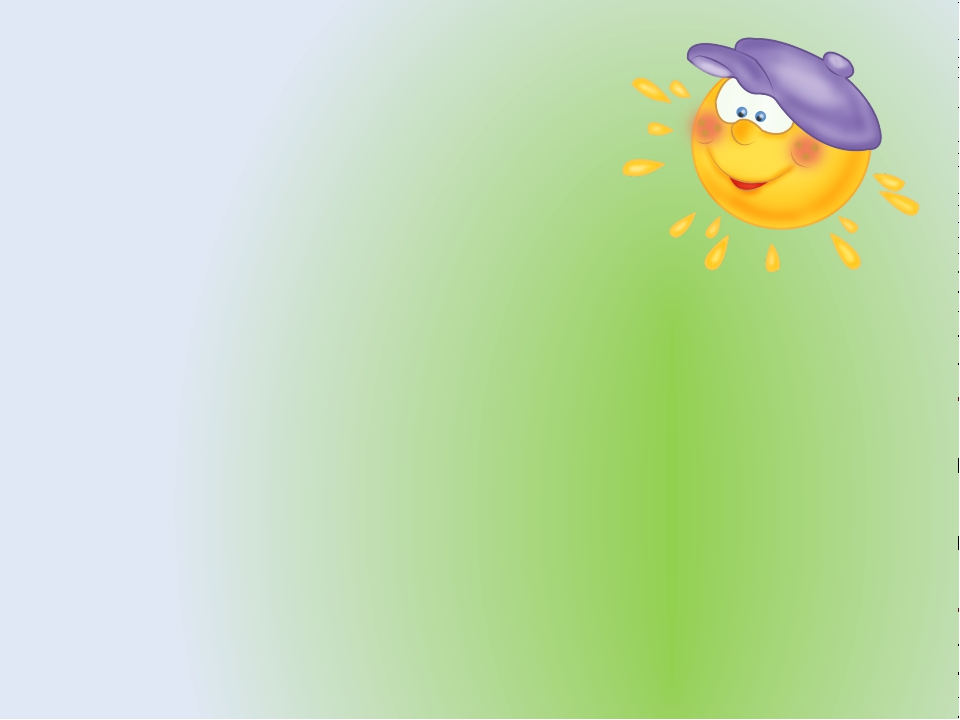 Закаливание водой
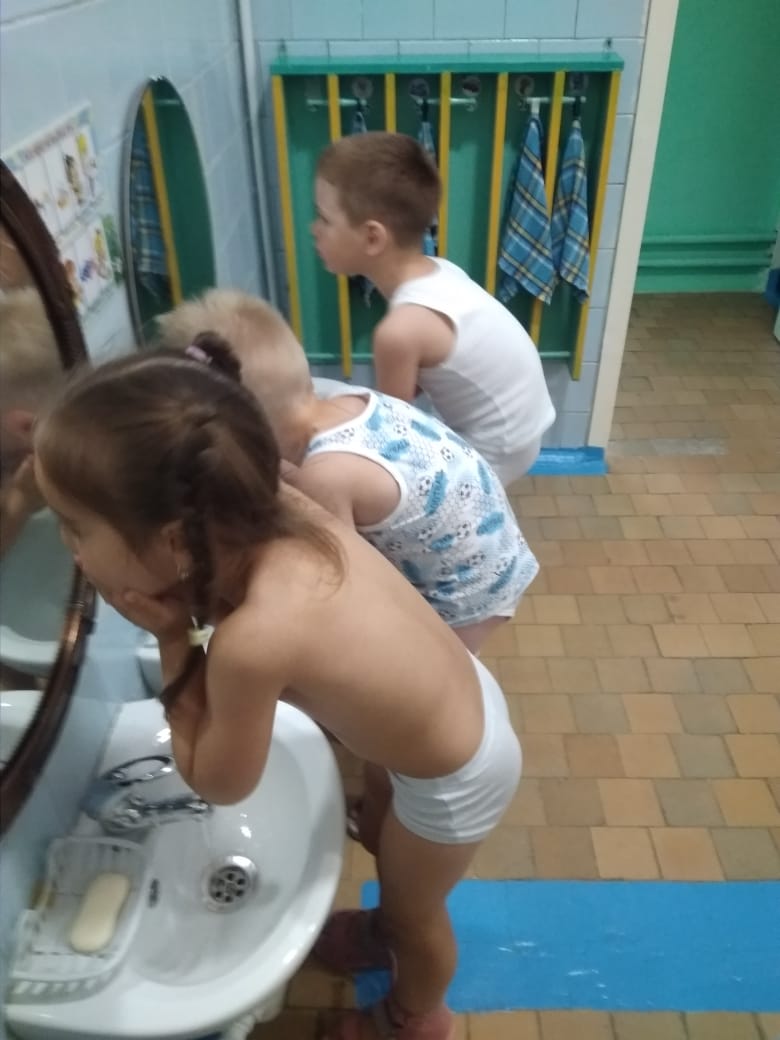 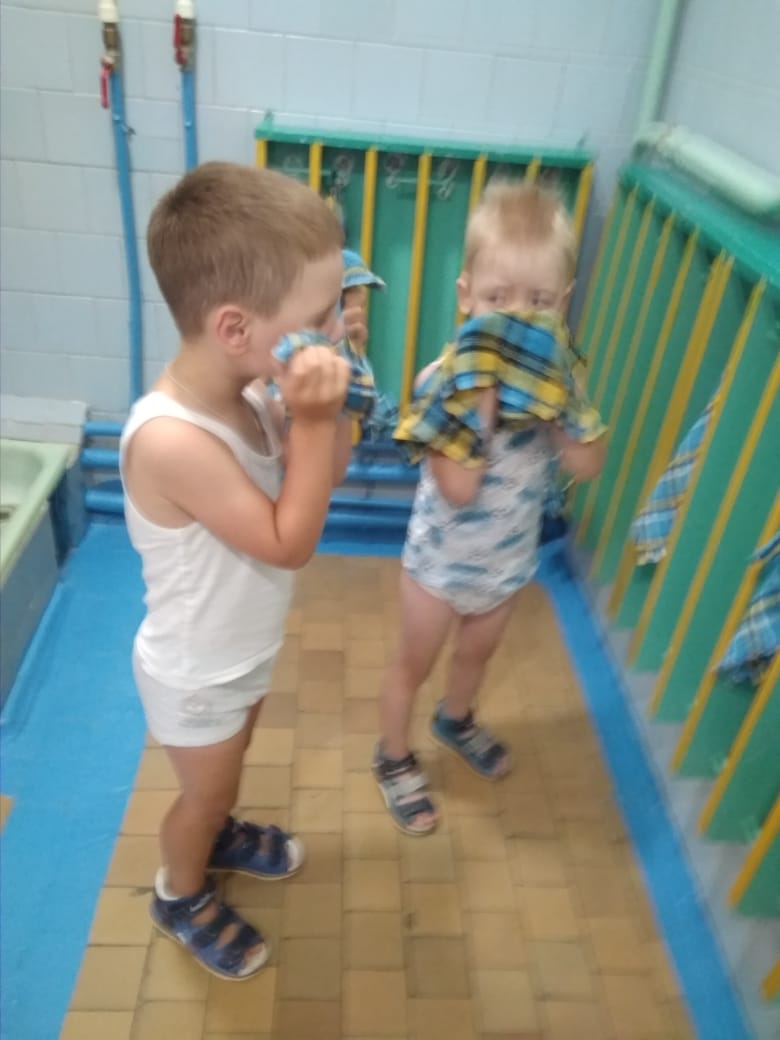 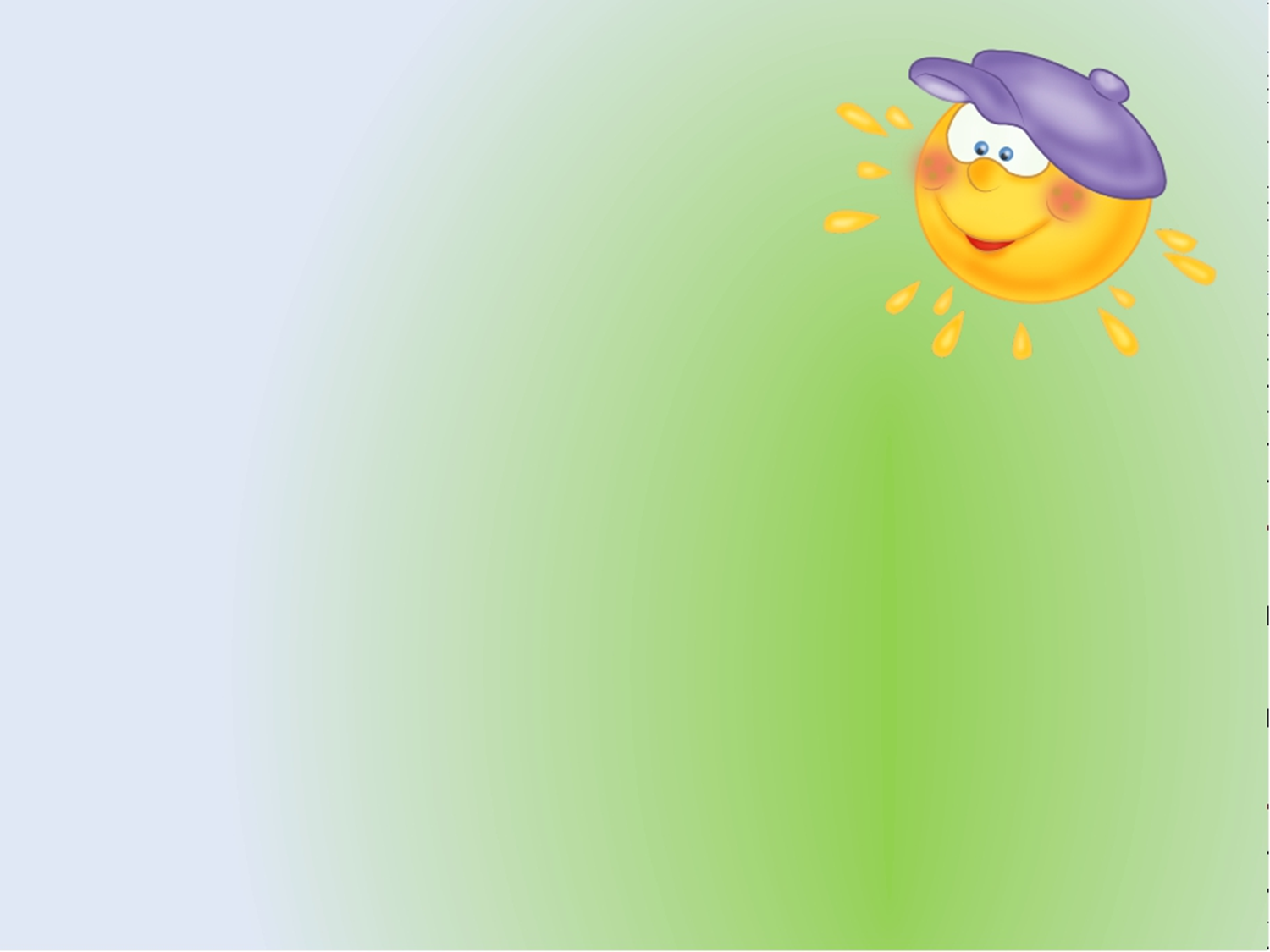 Когда на улице дождь,  в группе много  интересных занятий
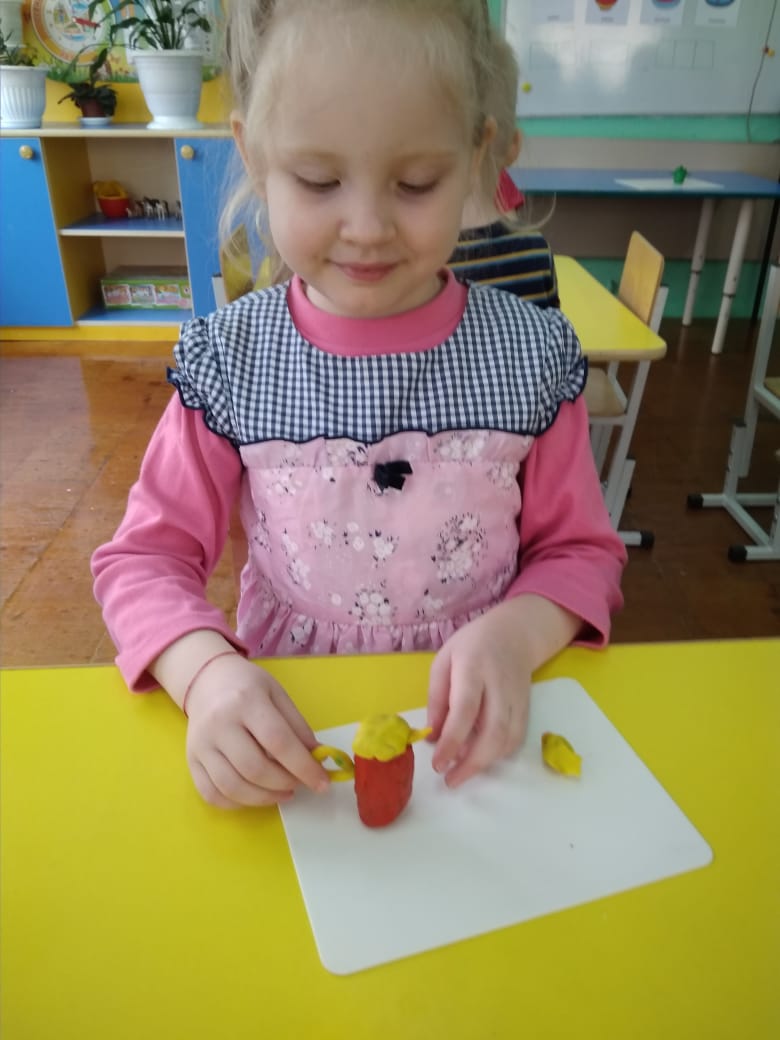 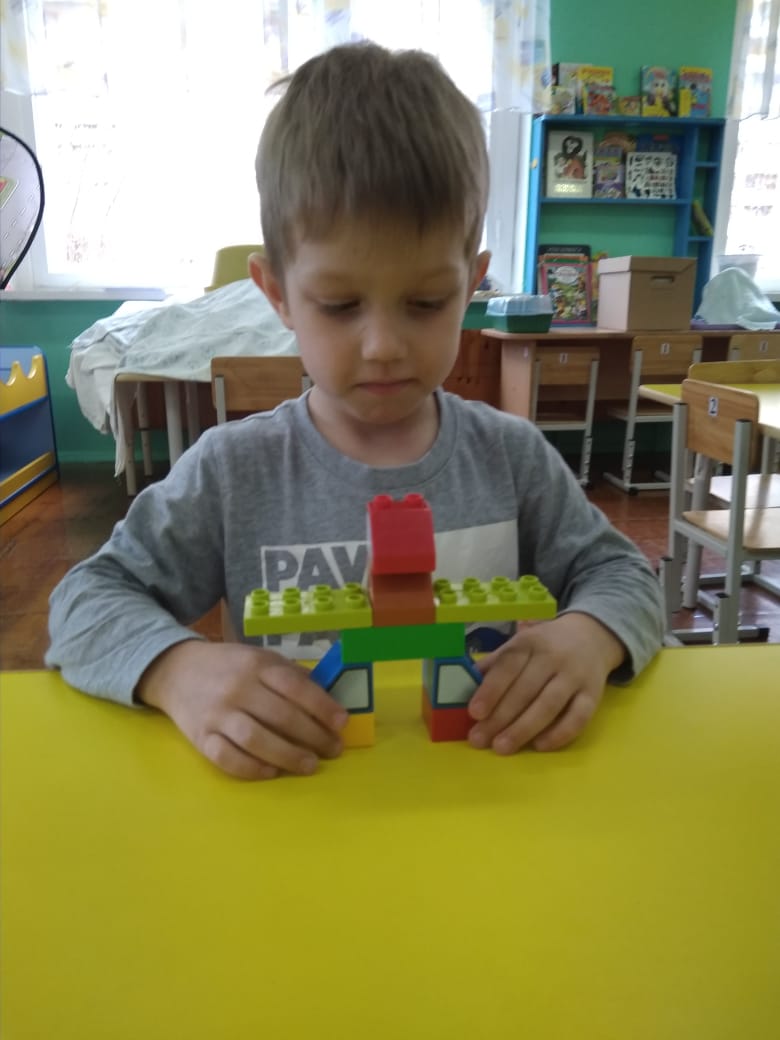 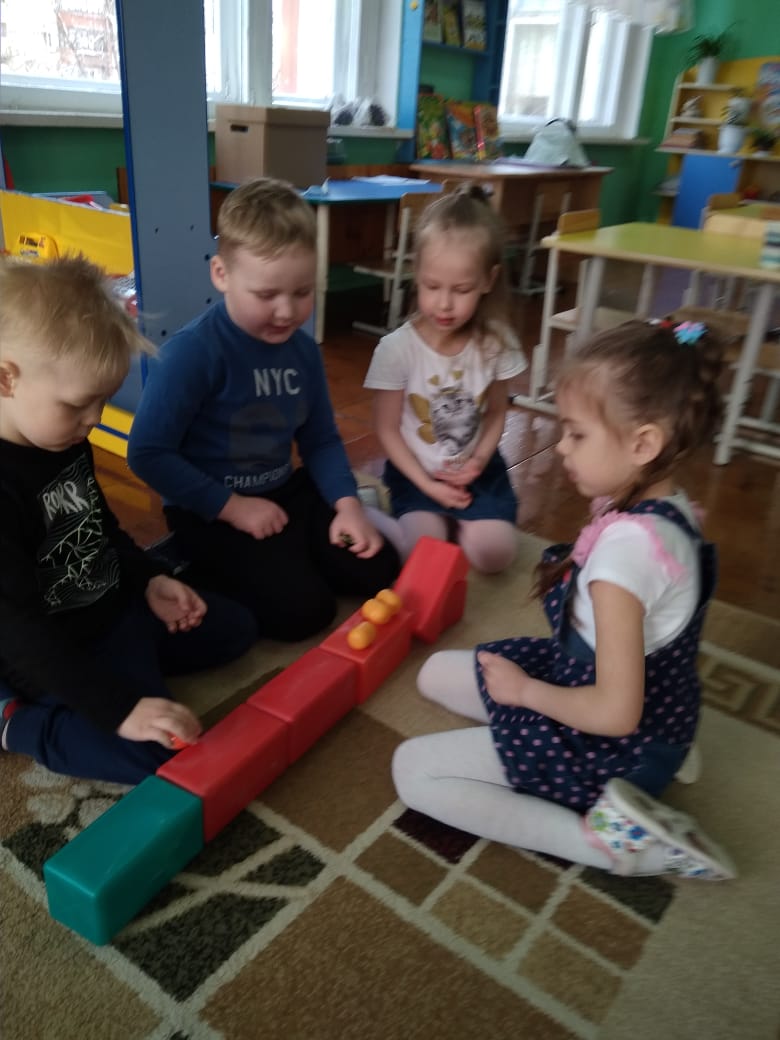 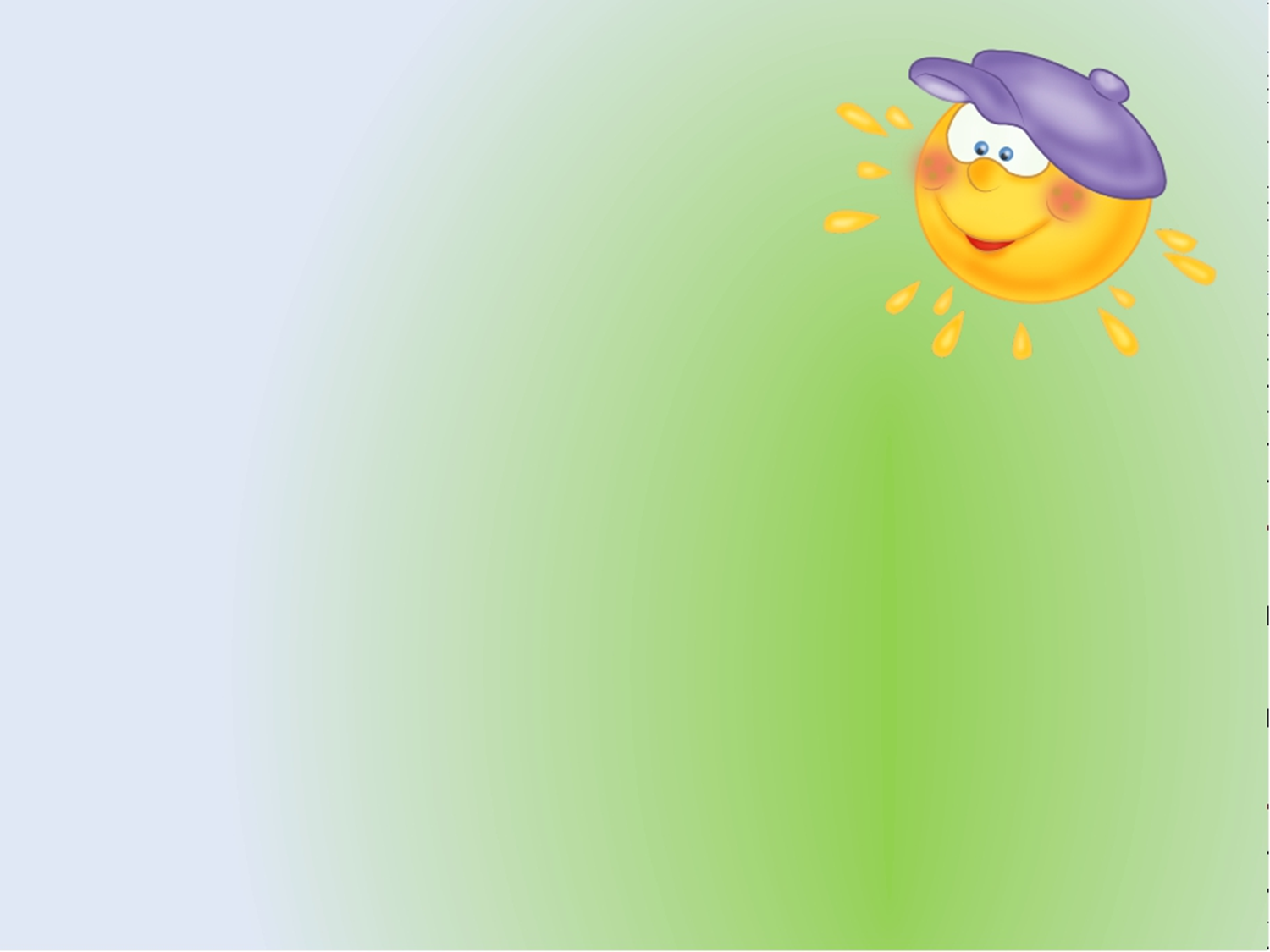 Когда на улице дождь,  в группе много  интересных занятий
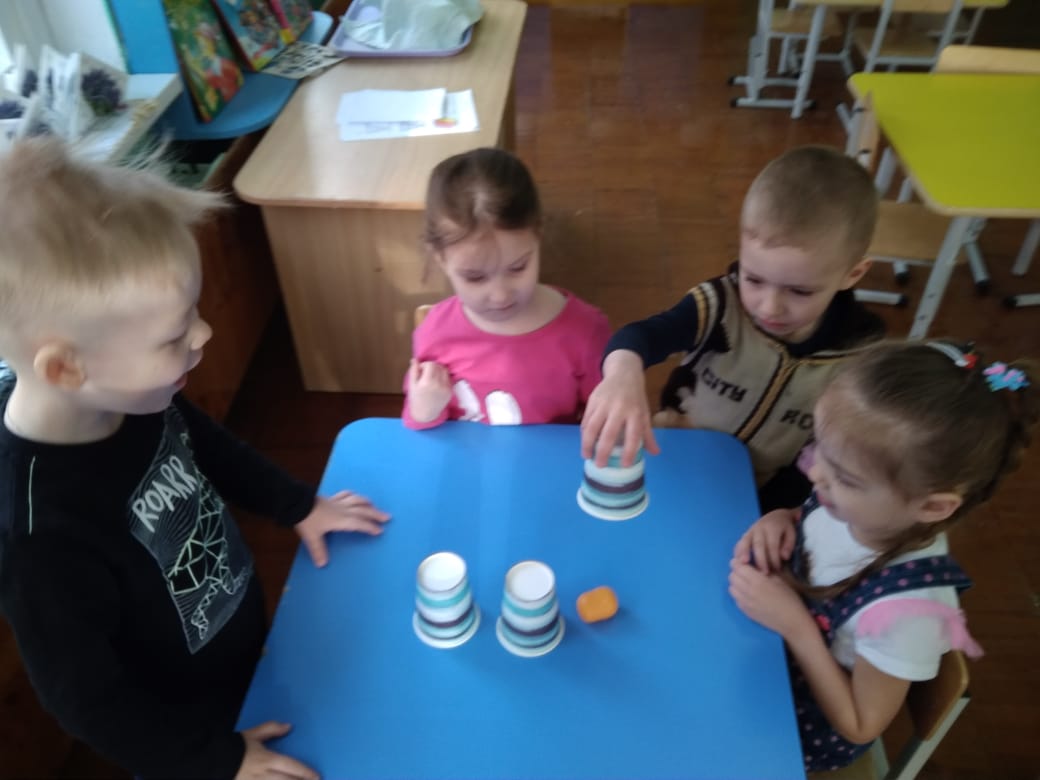 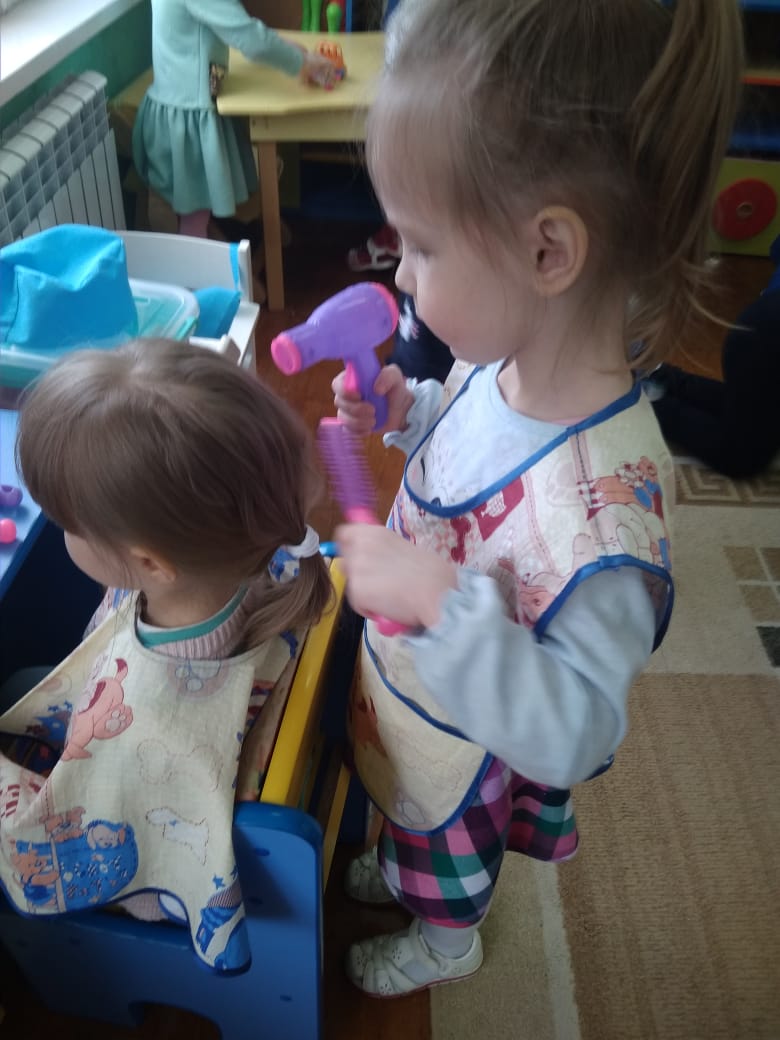 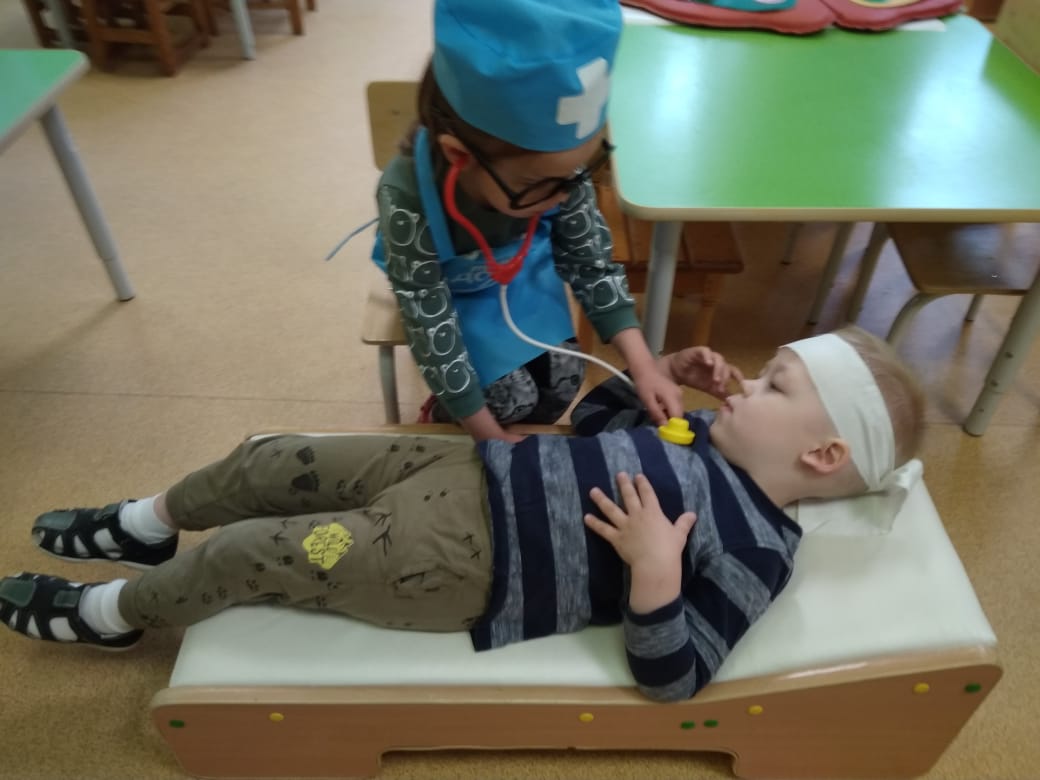 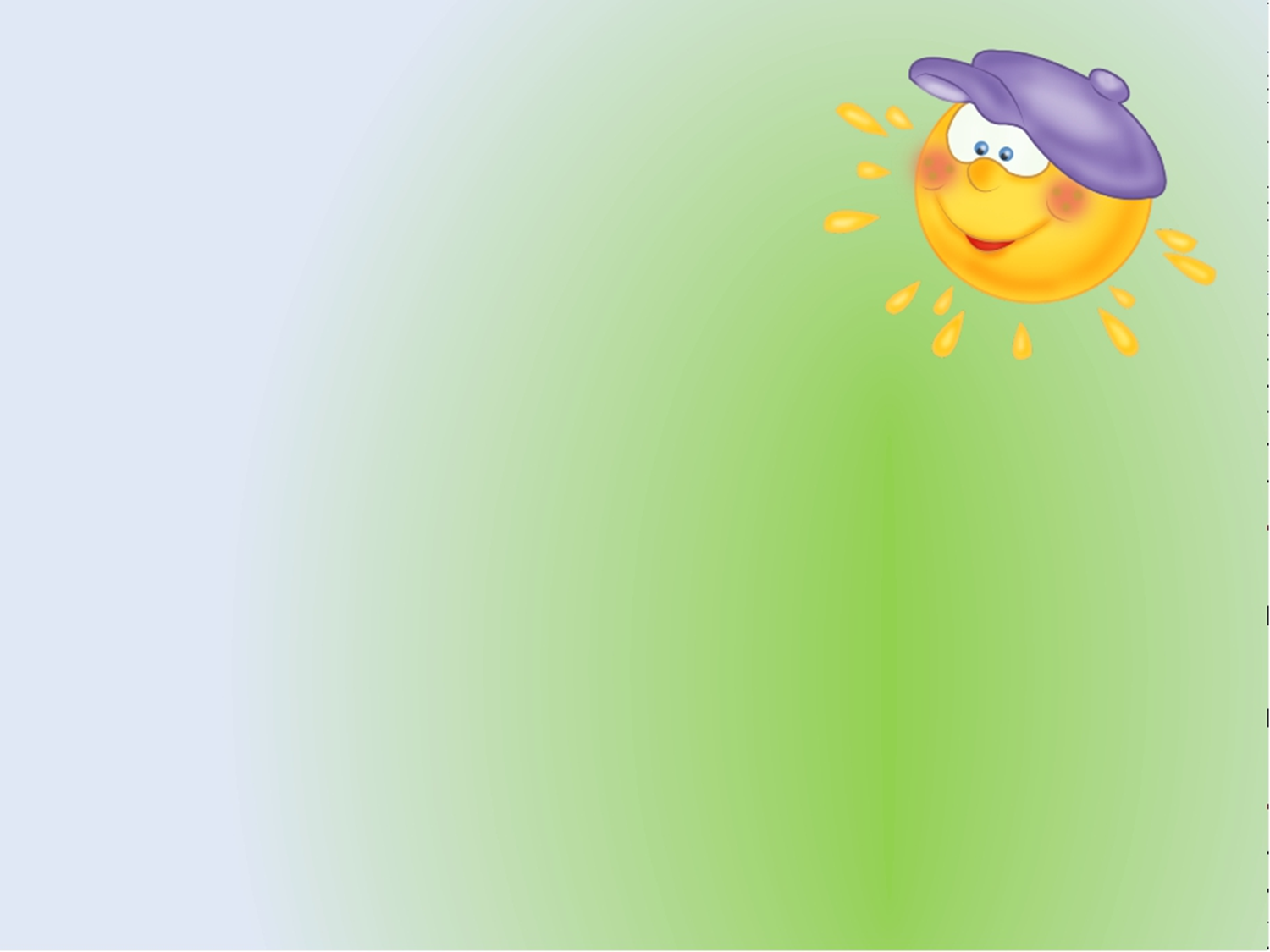 Учимся ухаживать  за комнатными растениями
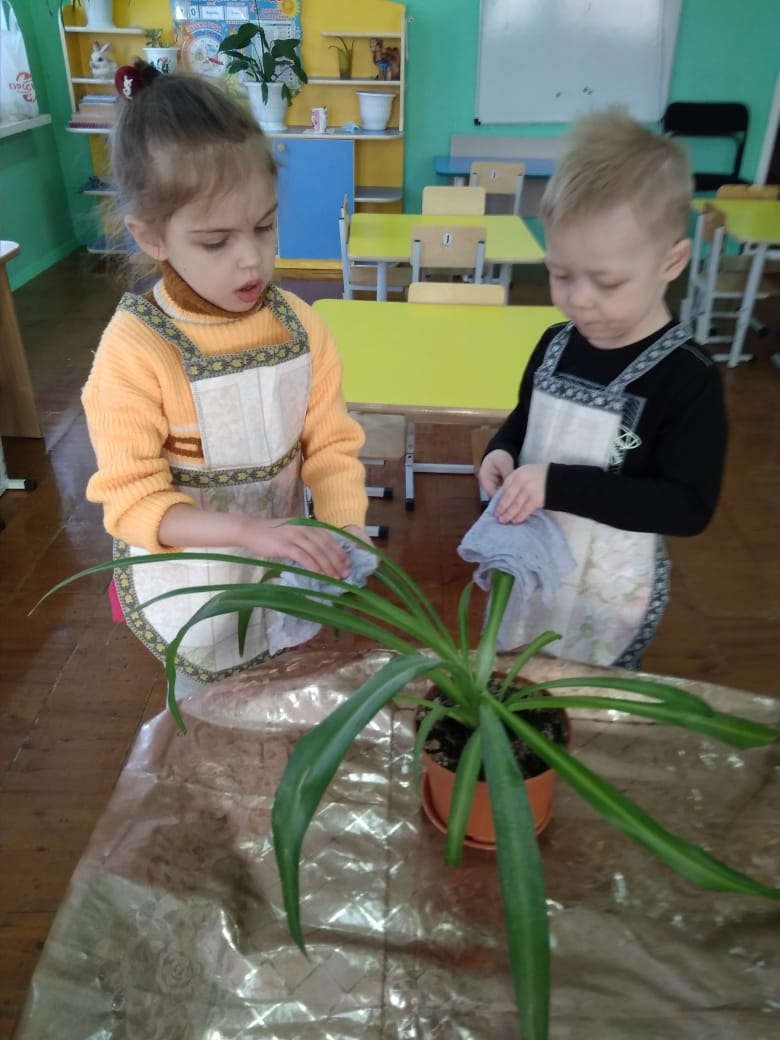 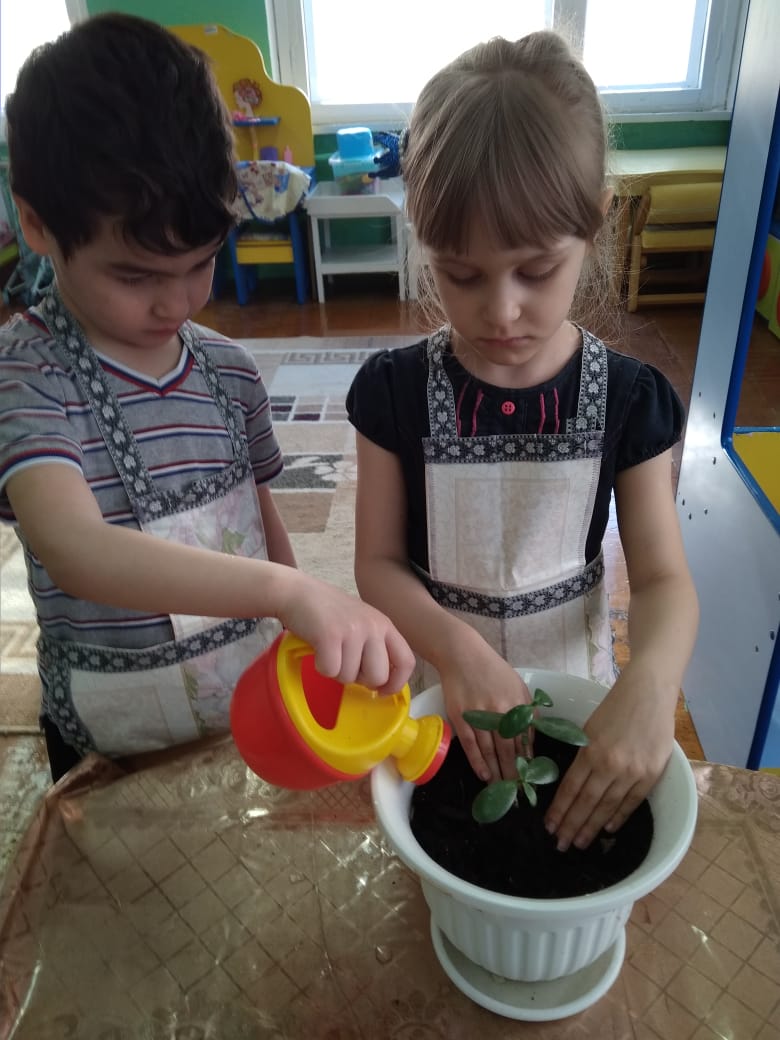 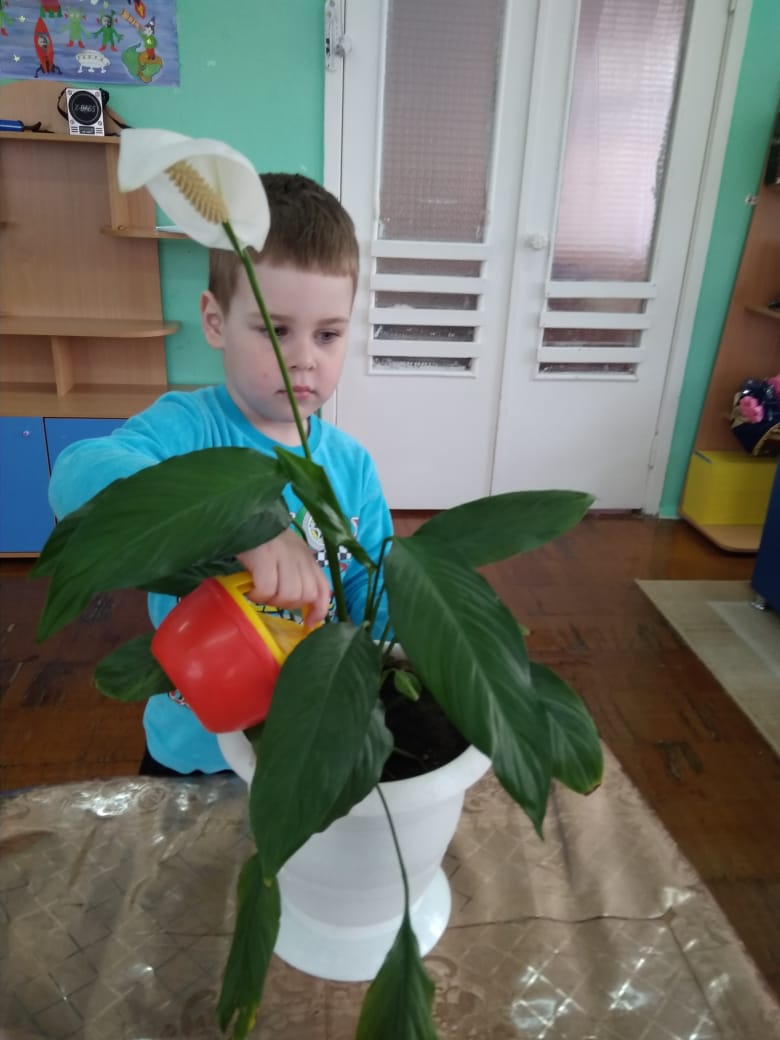 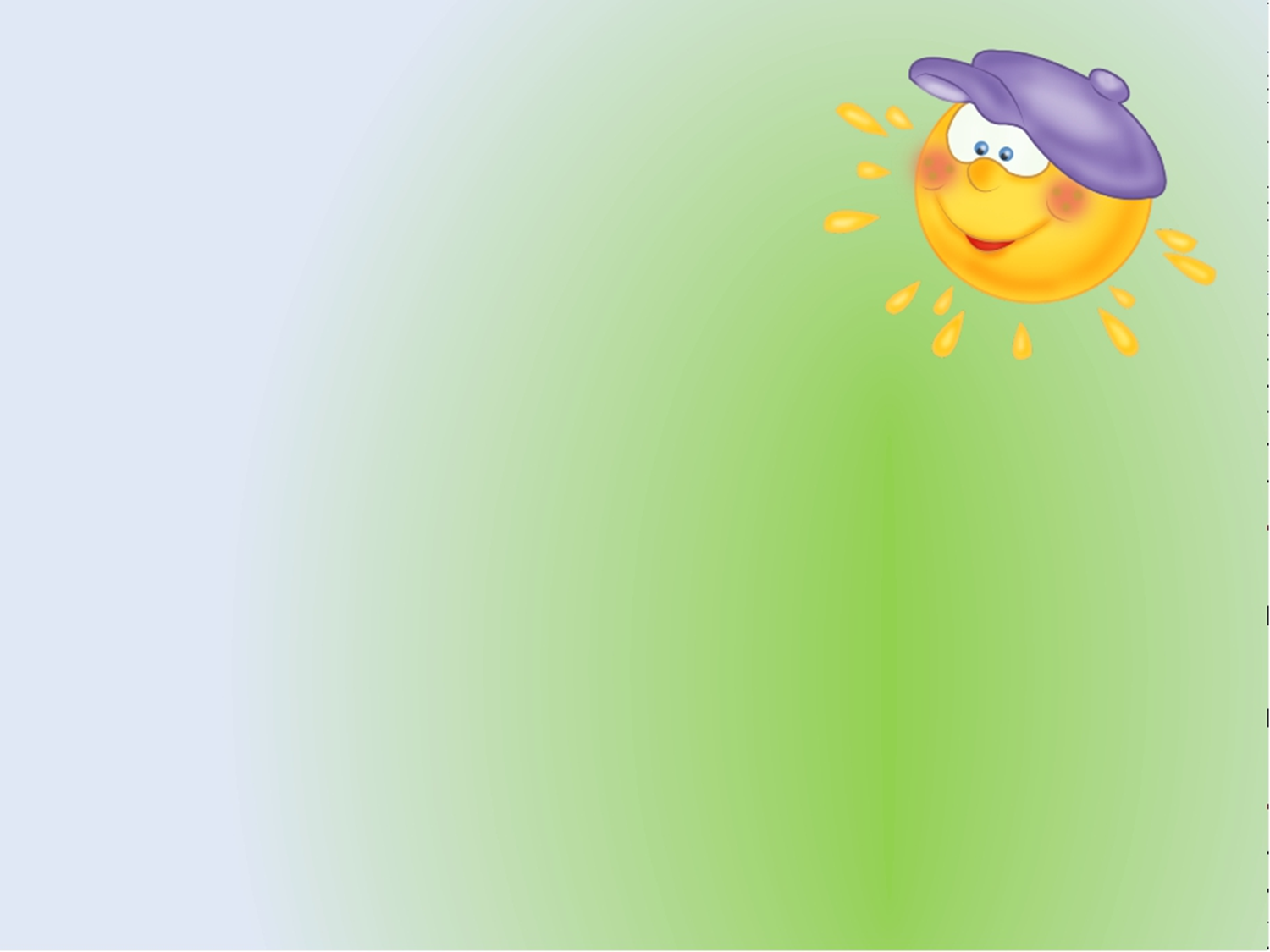 По дорожкам шагают наши ножки
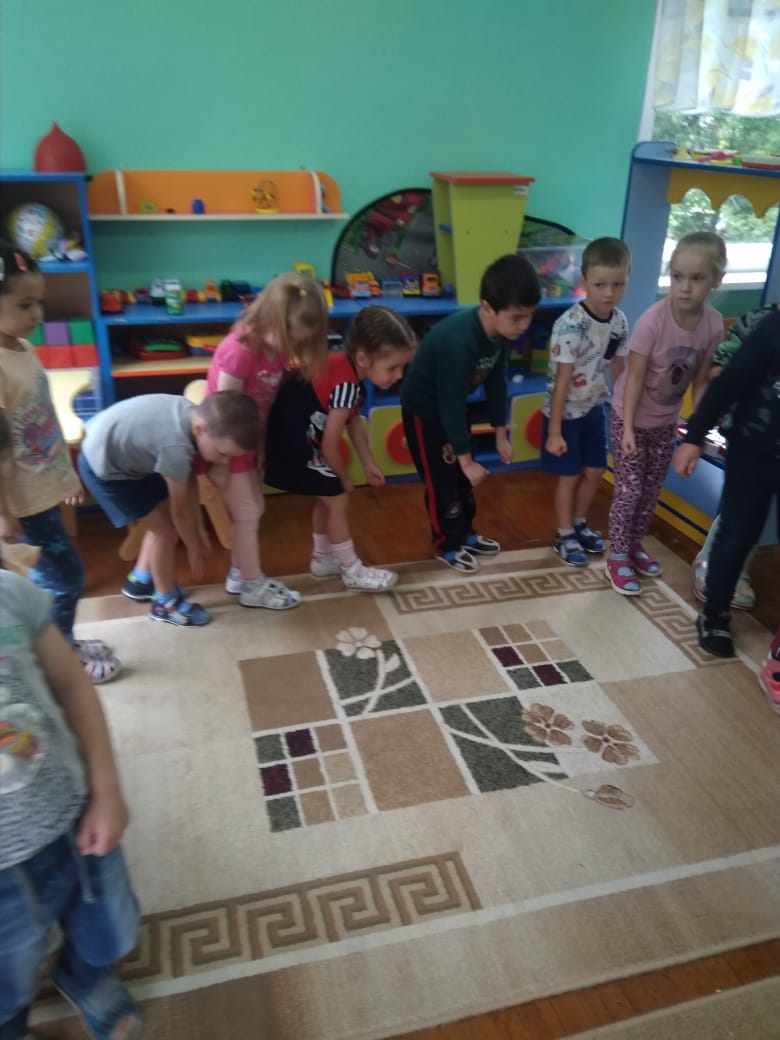 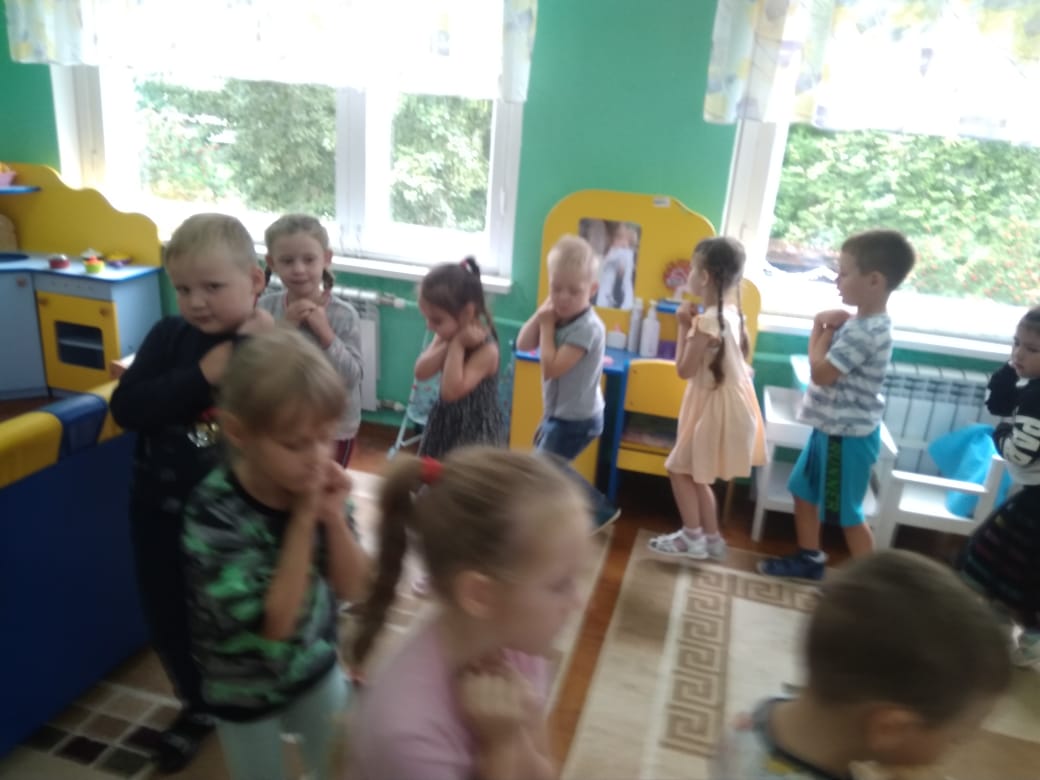 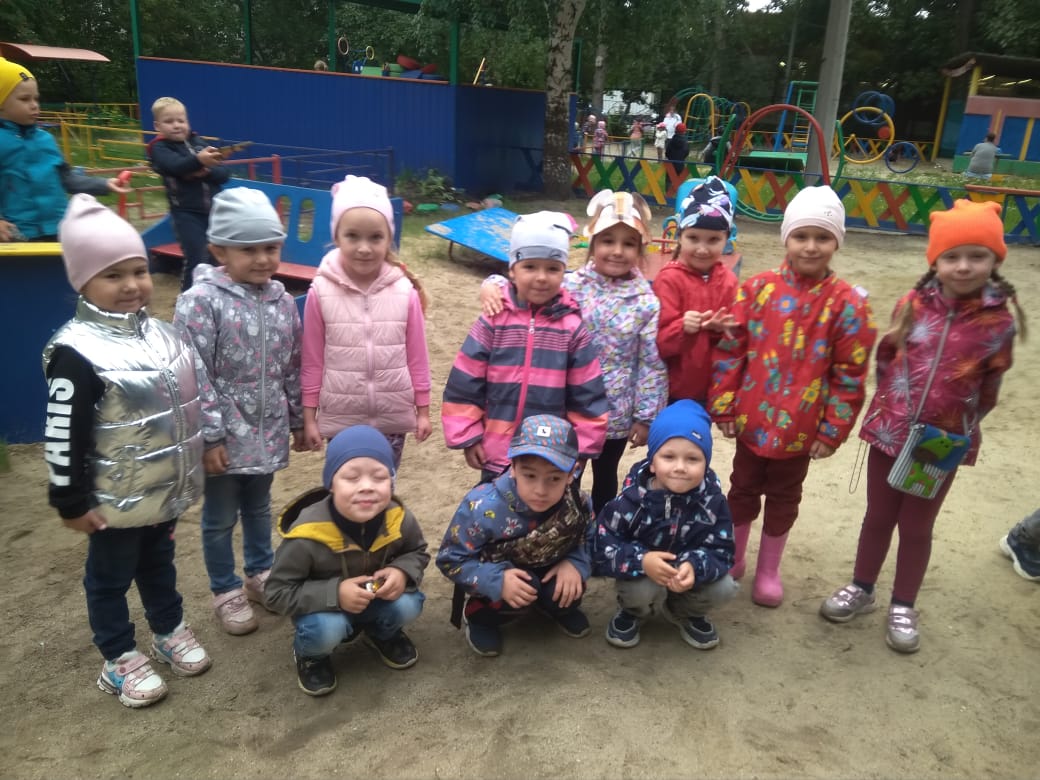 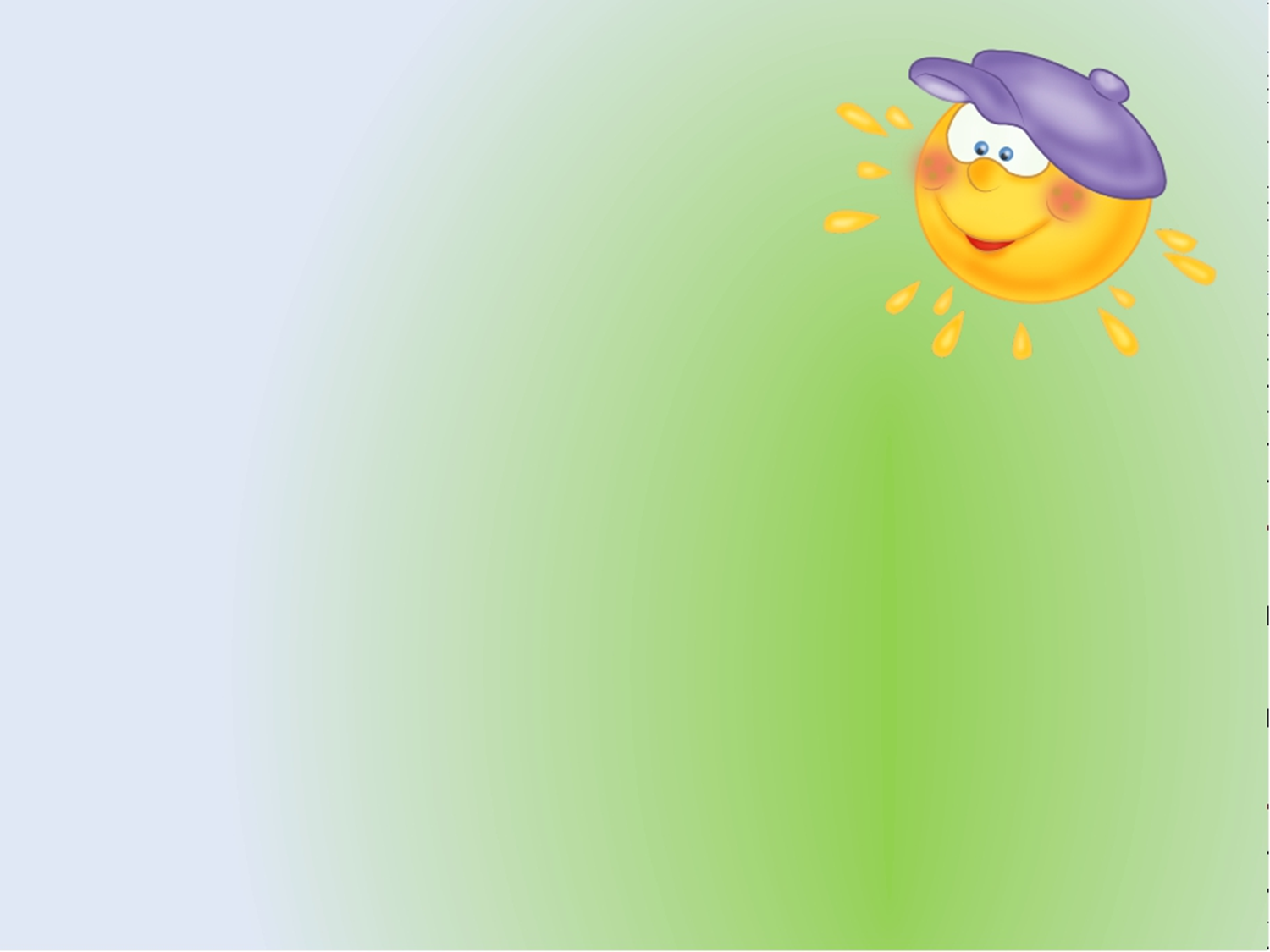 Лето - удивительное время года, когда дети могут вдоволь гулять, бегать и прыгать. Именно в этот период много времени дети проводят на свежем воздухе. Поэтому очень важно организовать жизнь дошкольников в детском саду так, чтобы каждый день приносил им что-то удивительное, был наполнен интересным познавательным содержанием, эмоционально насыщенным, чтобы воспоминания о летнем времени в детском саду, еще долго вызывали у детей положительные эмоции.
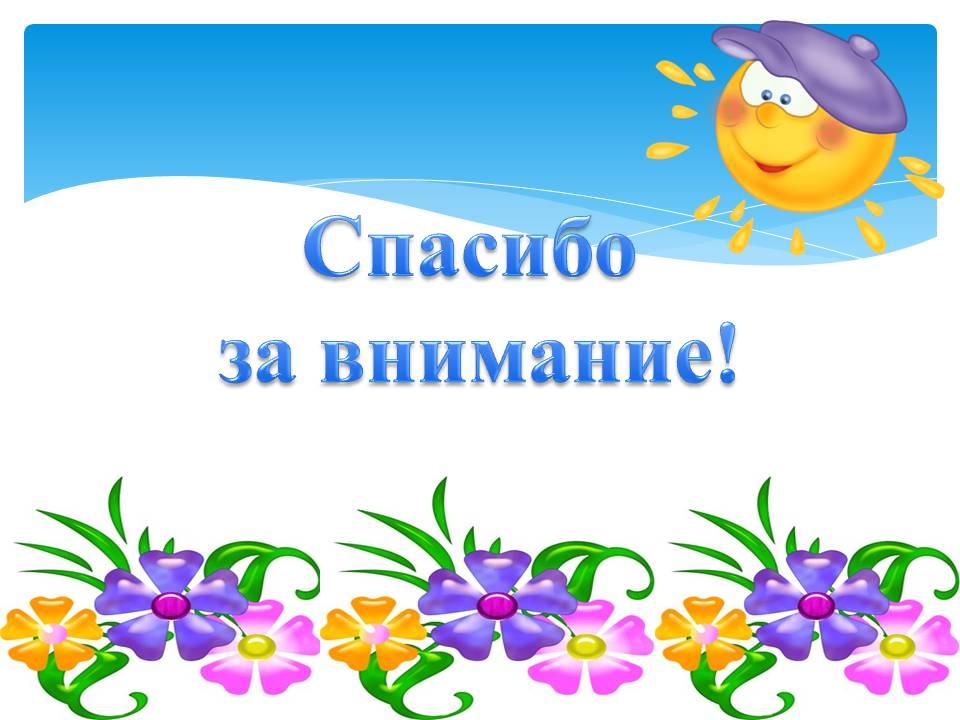